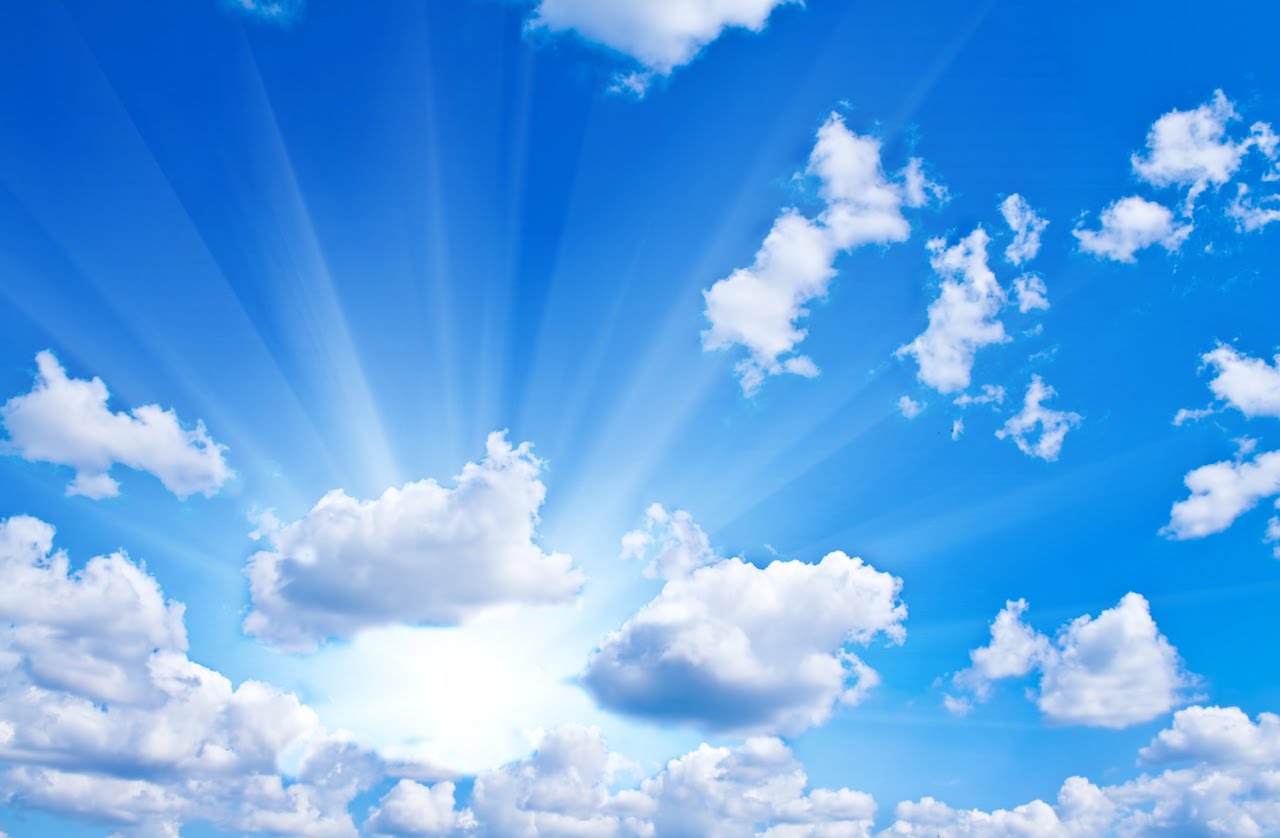 МБУК Палкинская ЦБС  Черская сельская модельная библиотека
     приглашает на туристический маршрут:
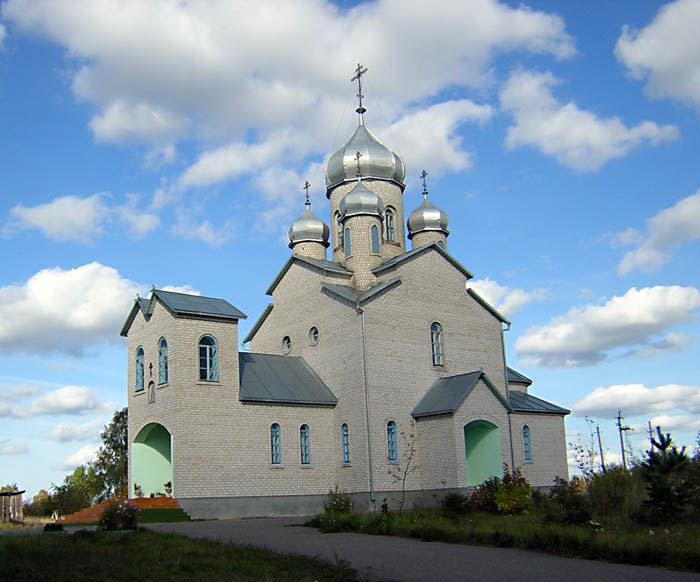 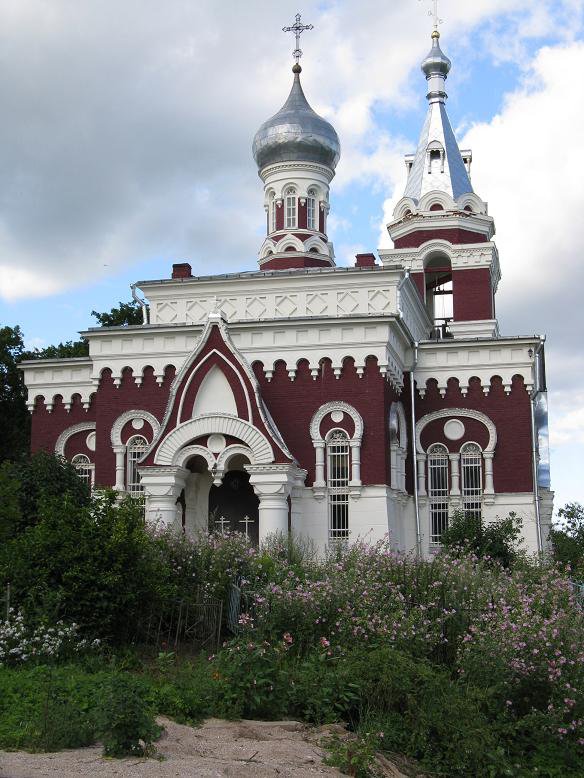 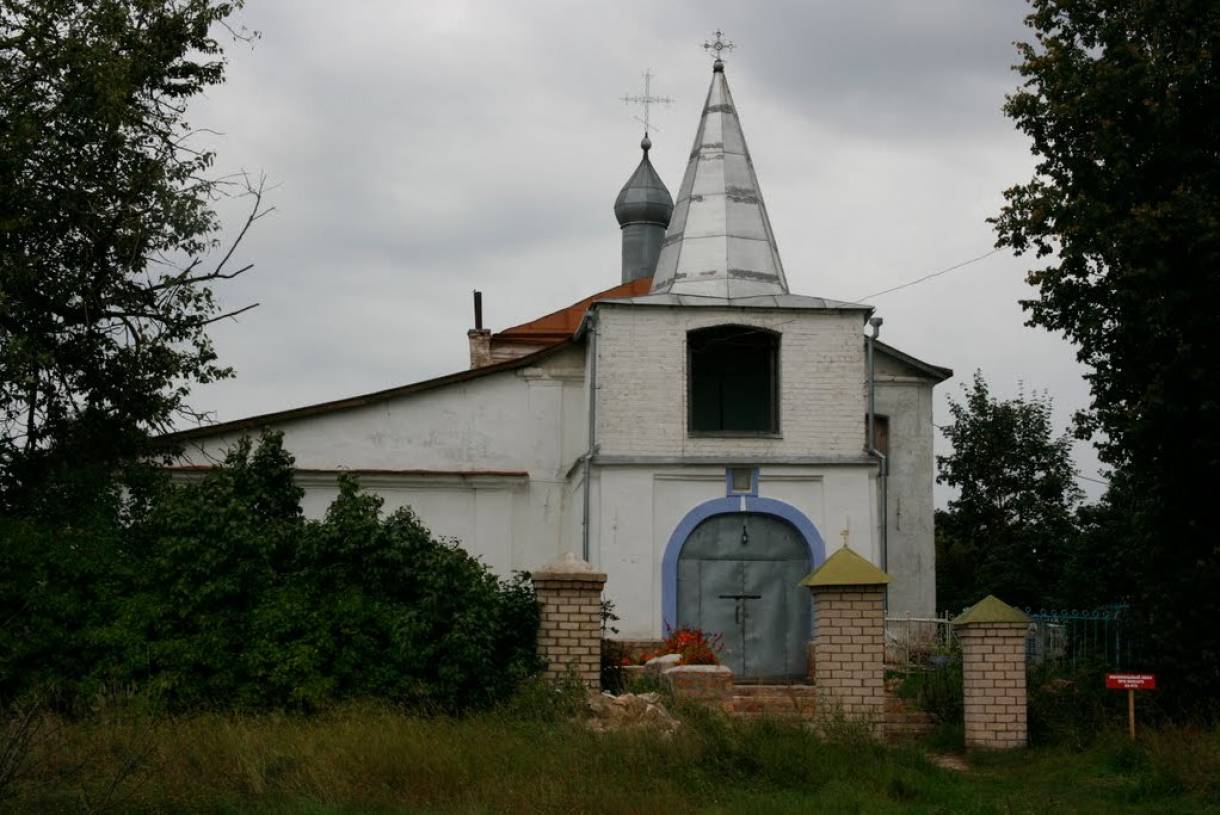 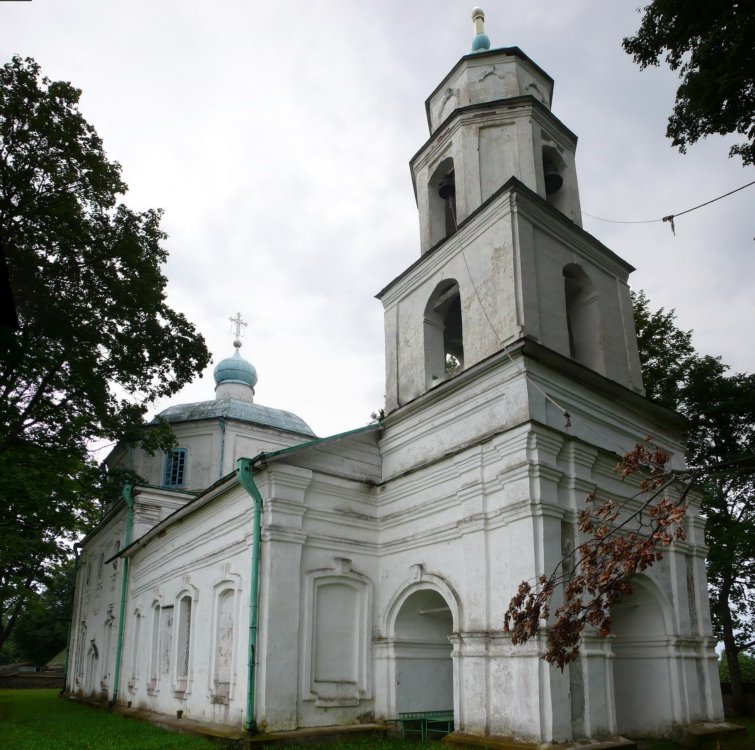 Святые 
жемчужины
Палкинского    района
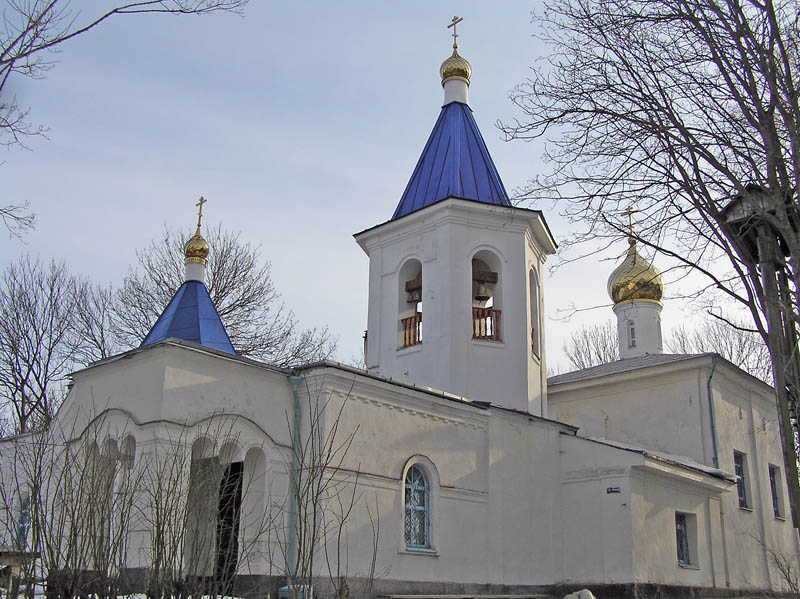 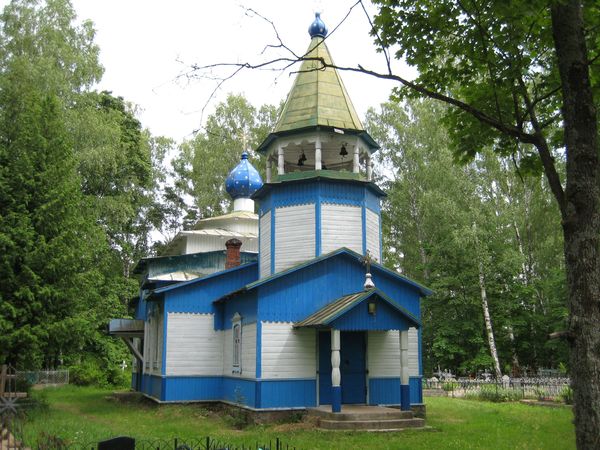 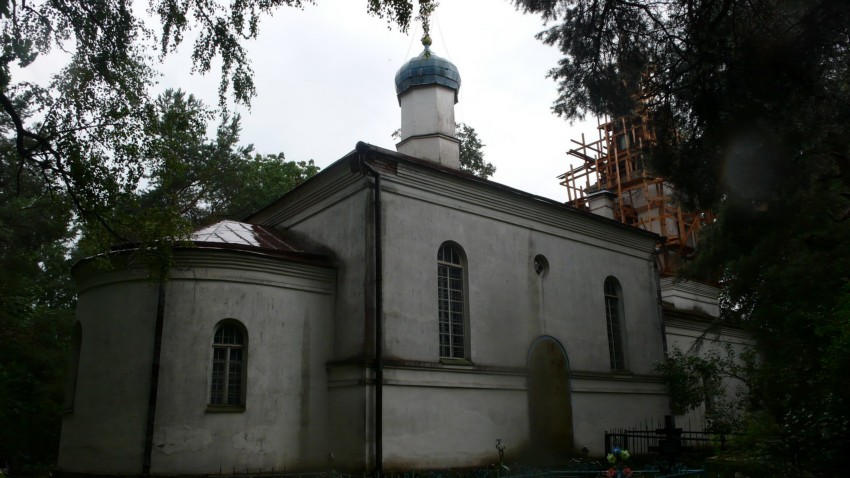 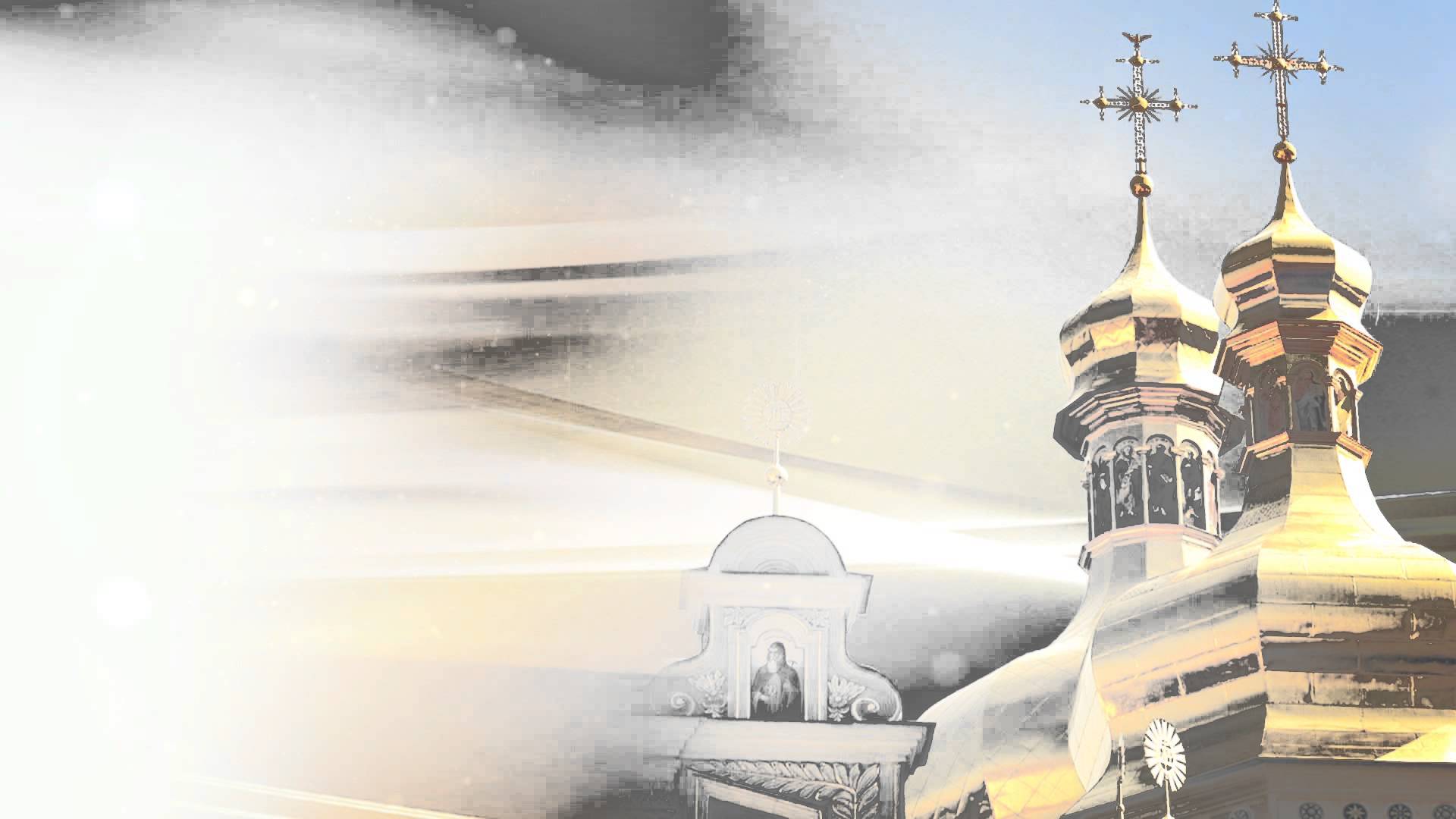 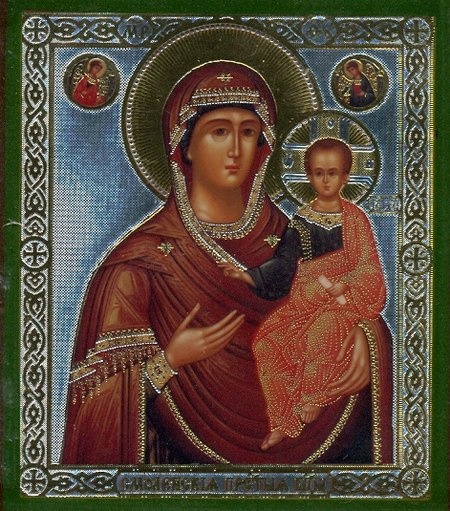 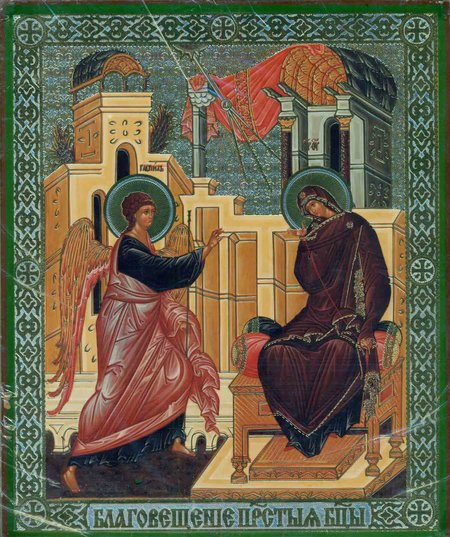 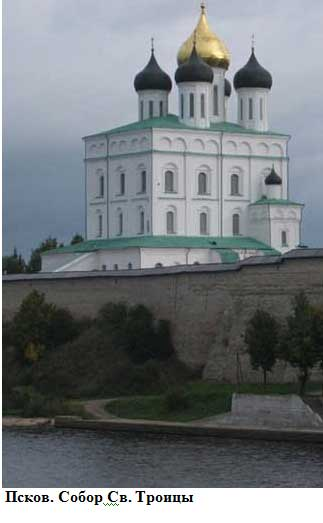 Богоматерь Чирская (Черская) -  икона Двусторонняя, с изображением Богоматери с Младенцем  на лицевой стороне и евангелистом Лукой с преподобным Федосием Киево-Печерским на обороте. Иконографический тип Богоматери не совсем обычен для русских икон.  Точных аналогов нет. Кругом иконной доски, с той и другой стороны соответственно четырем сторонам иконы , сделана четырехугольная выпуклость  в виде рамы. Вся она, кроме нижней стороны, покрыта ликами святых. Лики Евангелиста Луки и Преподобного Феодосия писаны по раззолоченному полю.  По такому же полю писаны и прочие лики, находящиеся около них в отдельных кругах. Откосные лики писаны по холсту. Та сторона иконы, на которой изображена Богоматерь покрыта вся серебренною, позлащенную, чеканной работы, ризой. Венец Богоматери и венец на голове Христа серебренные позлащенные, прорезные. Убрус на Богоматери жемчужный, украшенный 8 звездами различной величины, из которых 4 алмазные, а остальные – стразовые. Так выглядела эта икона до 1917 года. Богатые украшения для нее были пожертвованы благодарными прихожанами. Впоследствии после революции драгоценности были сняты и , вероятно распроданы. В наше время традиция пожертвования на украшение иконы возобновлена.  По сей день икона находится в Псковском 
Троицком Кафедральном соборе.
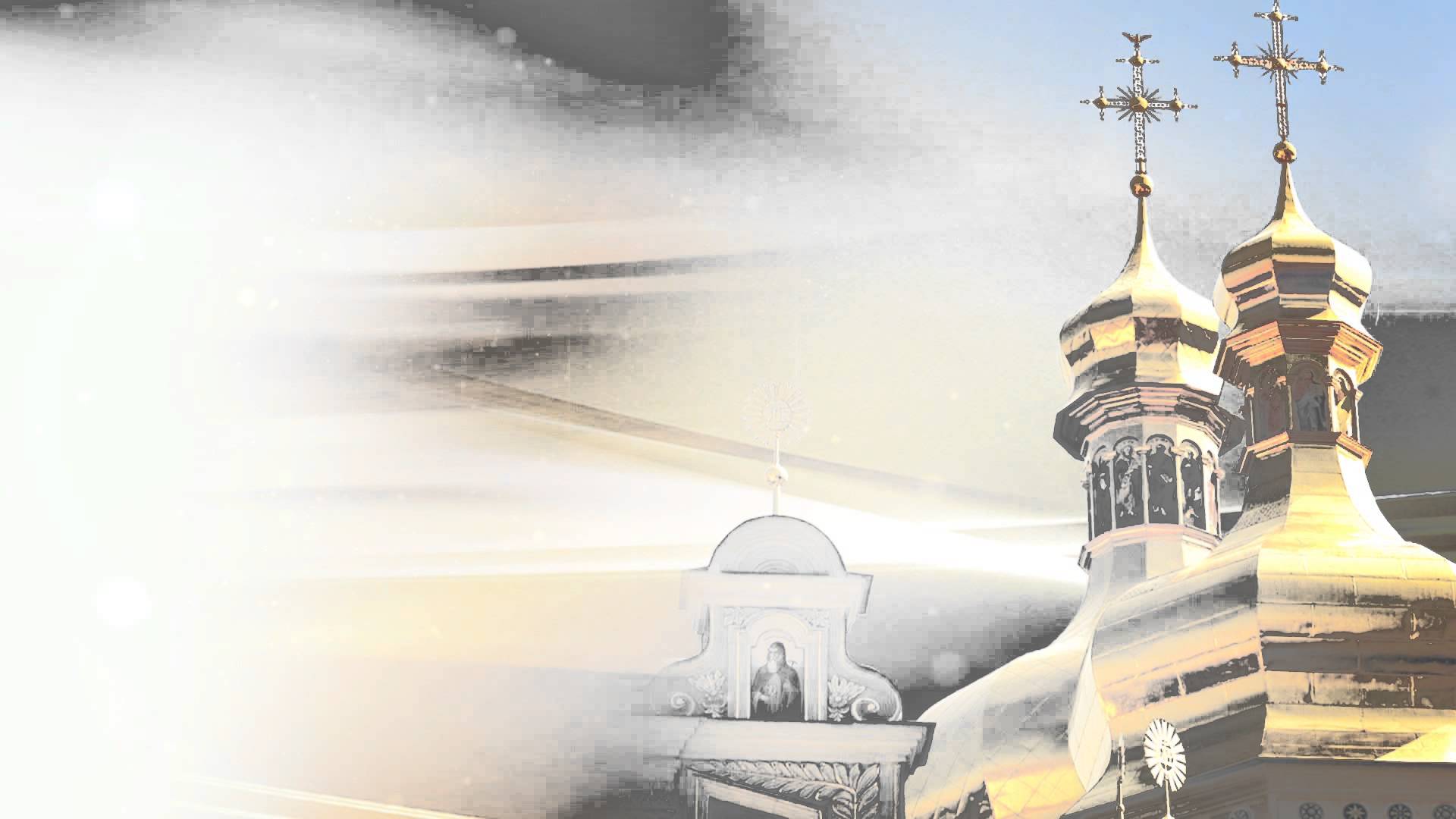 Чирская (Псковская) икона 
Божьей Матери
В 15 веке в Псковском княжестве существовало одно селение, или, как говорили в древности «весь», называвшееся Чирскою. В этой веси в Христорождественской церкви находилась икона Божией Матери. 
      В лето 1420, пала на Псков эпидемия чумы. И не было спасения. В июле население Чирской веси собралось в церкви на молебен чтобы, как сказано в летописи « искать себе  утешение в молитвах к Богу и Царице Небесной» И вот во время молебна «в утешение верующих и ободрение  малодушных» здесь свершилось чудо, великое знамение: из святой иконы Божьей Матери Одигрии стали источаться слёзы.
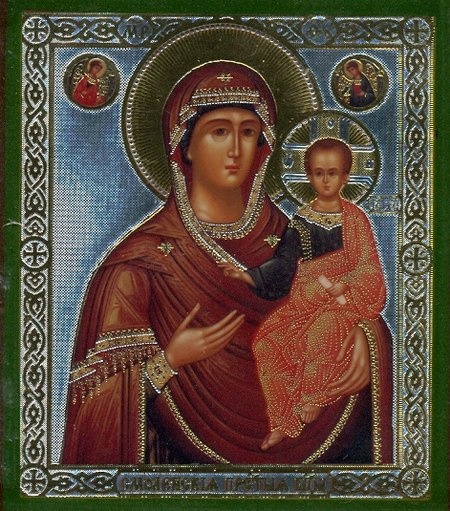 Весть о чуде достигла Пскова. Псковский князь Фёдор Александрович послал в Черскую священников и многих знатных мужей и поручил им привести икону во Псков. Крестным ходом икона из Черской была доставлена до города Пскова. Сам князь в окружении псковского духовенства встречал икону на подходе к городу.  Во время встречи из очей Богоматери снова стали источаться слезы. Пораженные  этим чудом все встречающие икону упали ниц. Тут же был совершен благодарственный молебен. Чудотворная икона была поставлена в соборной церкви Живоночальной Троицы в Псковском кремле.
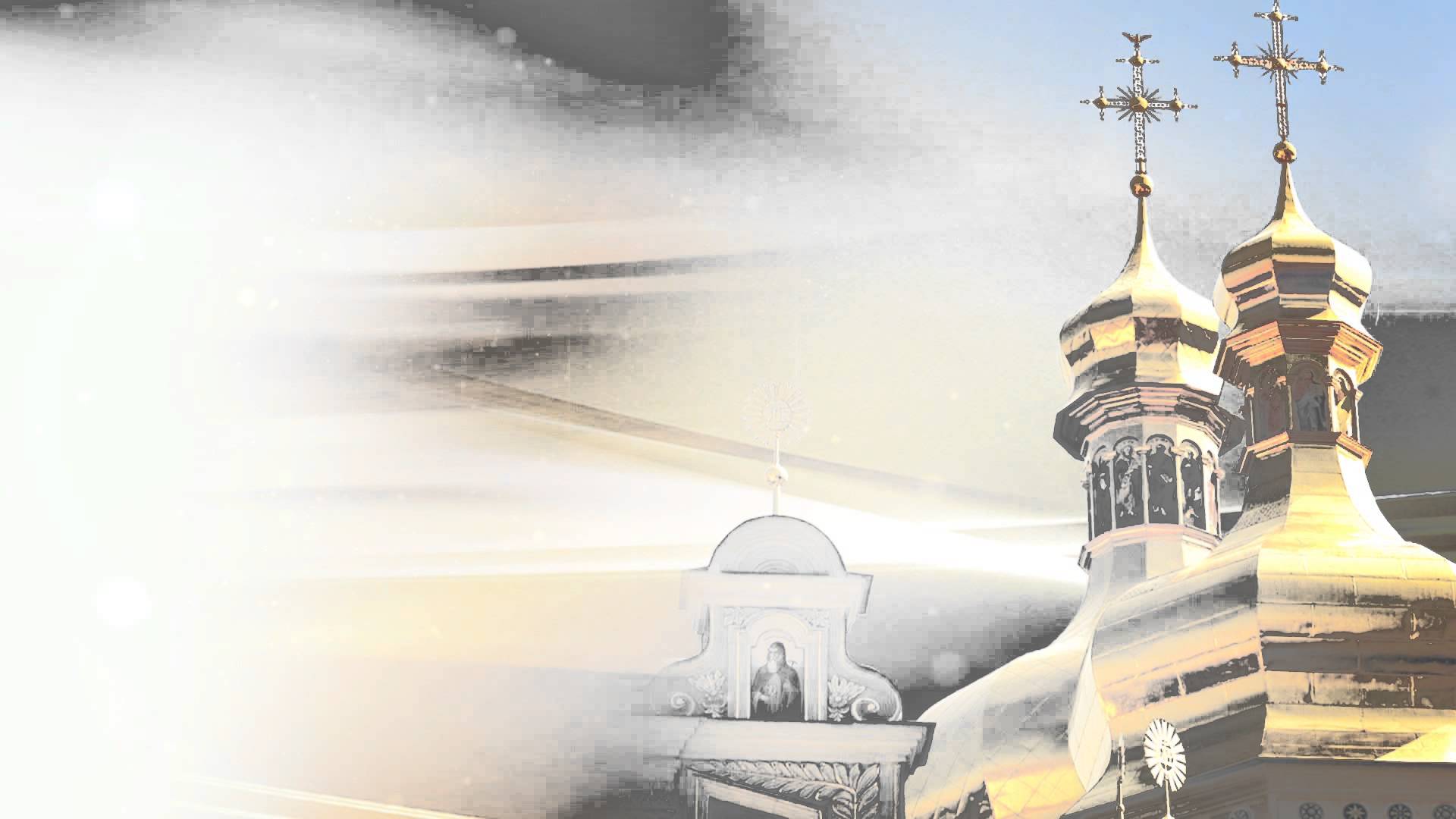 «… искать себе  утешение в молитвах к Богу и Царице Небесной»
 «… в утешение верующих и ободрение  малодушных»                     
		                                        Из летописи
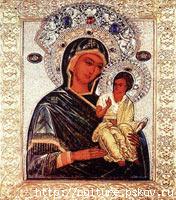 В начале 1944 года в Черской церкви Рождества Христова повторилось чудо. Вновь икона Божьей Матери Одигрии источила слезы. Весть о чуде достигла немцев и с тех пор многие немецкие солдаты стали поговаривать, что  оборонительную линию «Пантера» им не удержать и связывали это с чудотворной иконой. Черскую церковь разбомбили, но немцы разрешили  Черскому священнику перенести чудотворную икону в Никольскую церковь села Палкино. Эта икона и сейчас хранится в Палкинском храме. Остальные иконы и утварь были перевезены в Локновскую церковь.
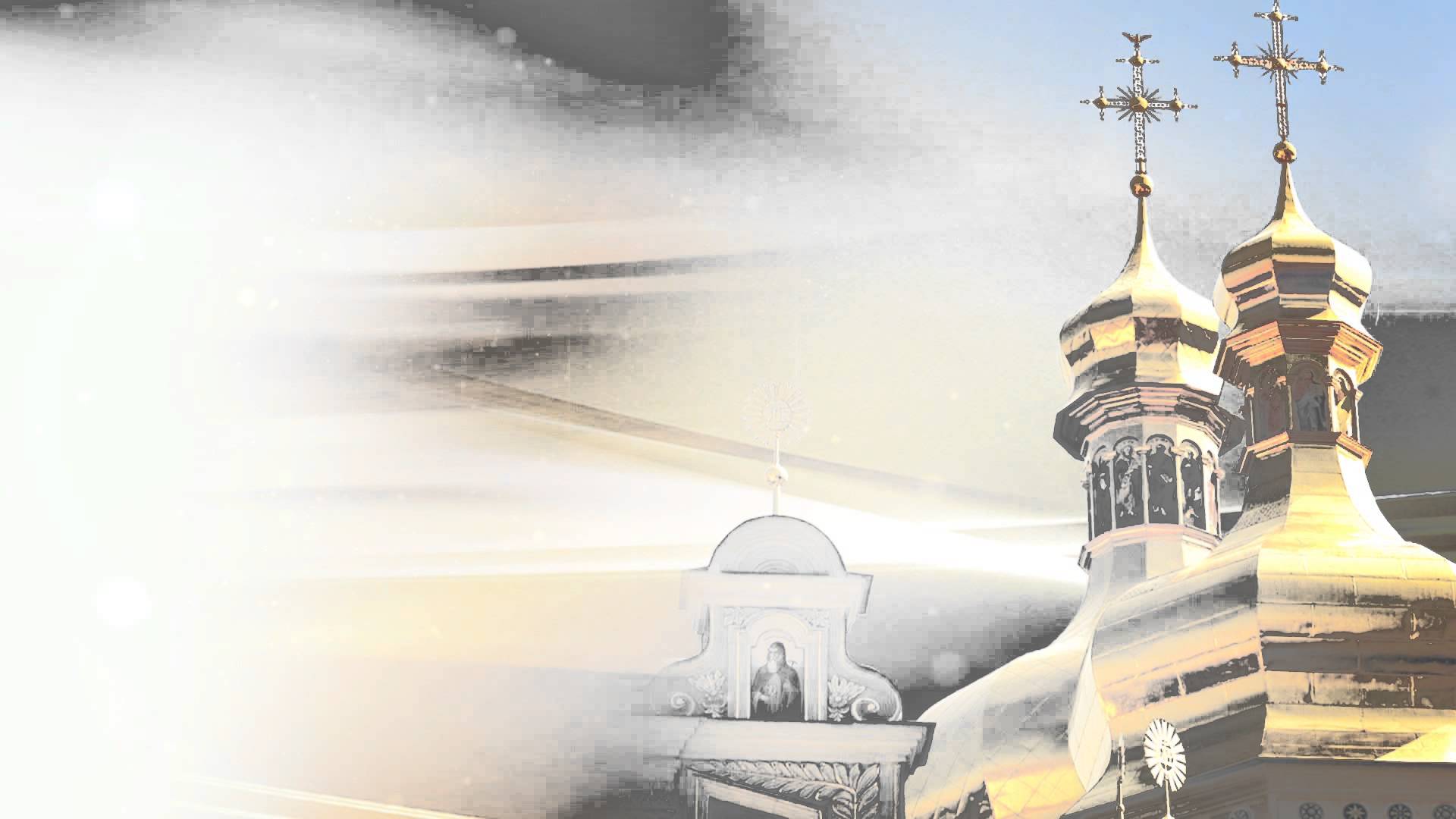 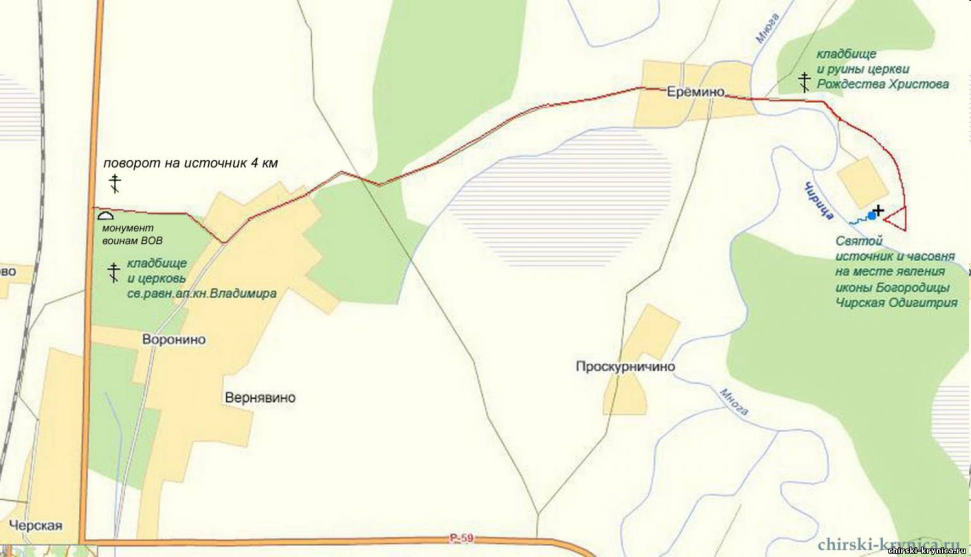 Праздник в честь чудотворной иконы – Явления отмечается жителями деревни Черская и по сей день 29 июля. Многочисленные паломники в этот день спешат к святому источнику, что расположен в часовне, сооруженной местными жителями. Считается, что в этот день вода в источнике обладает особенной целебной силой.
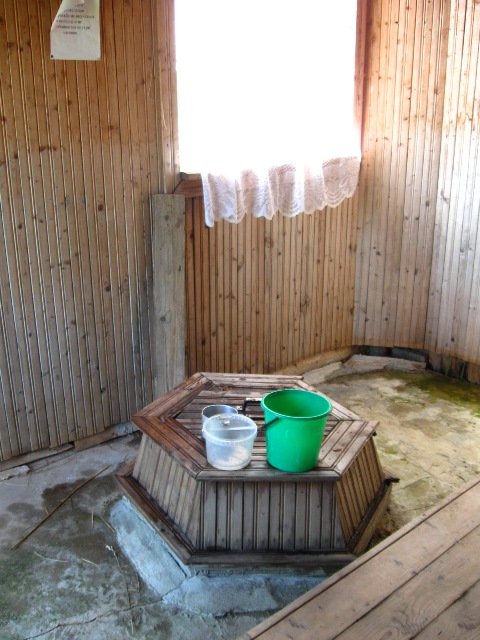 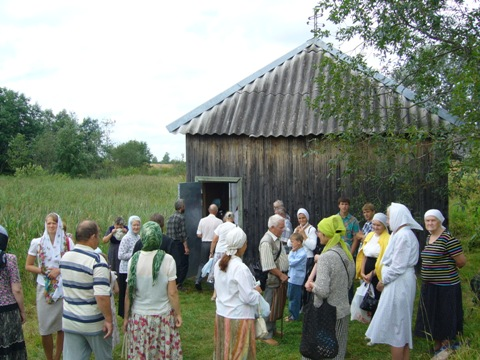 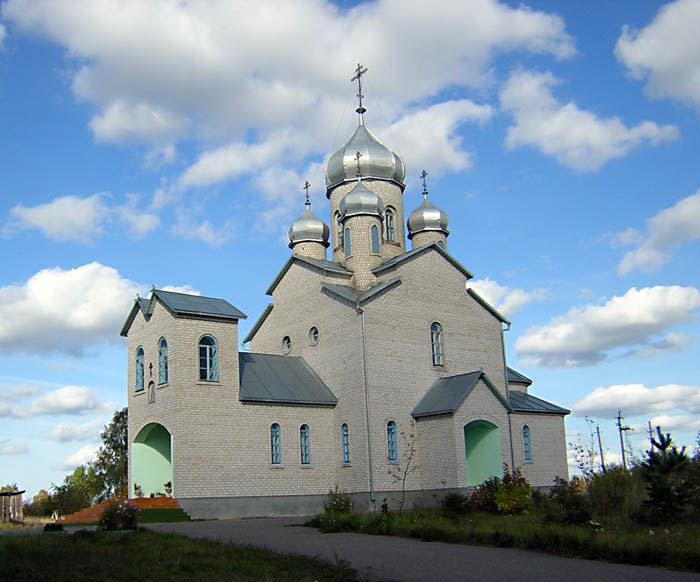 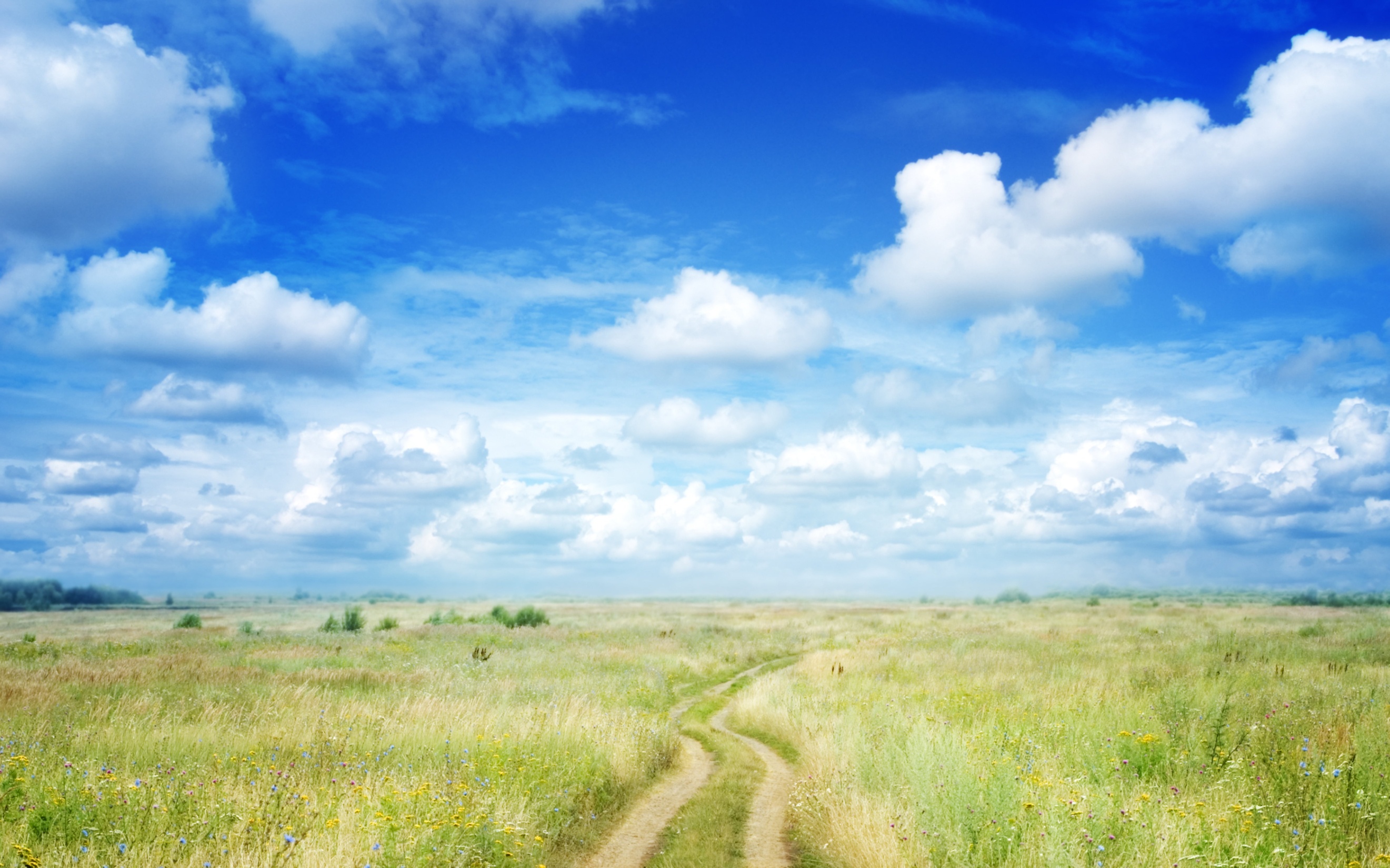 Церковь  святого Владимира  
в  Черской волости.
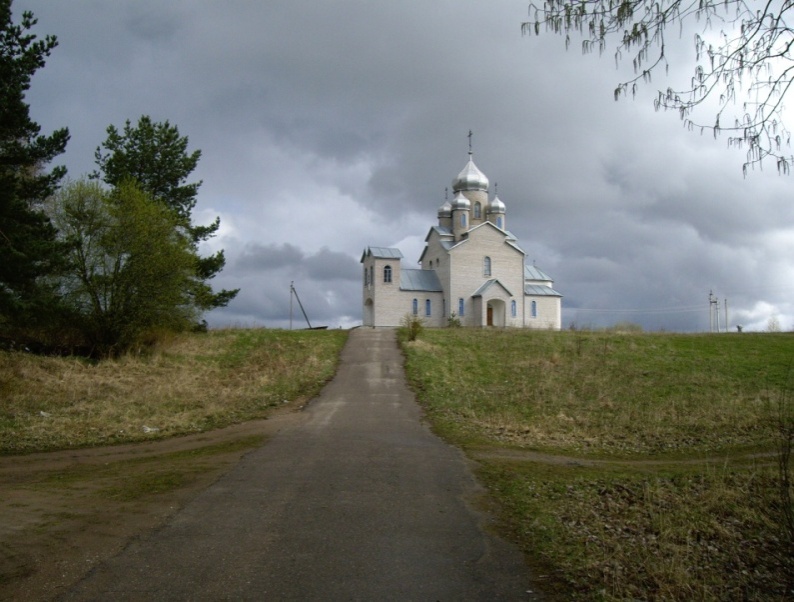 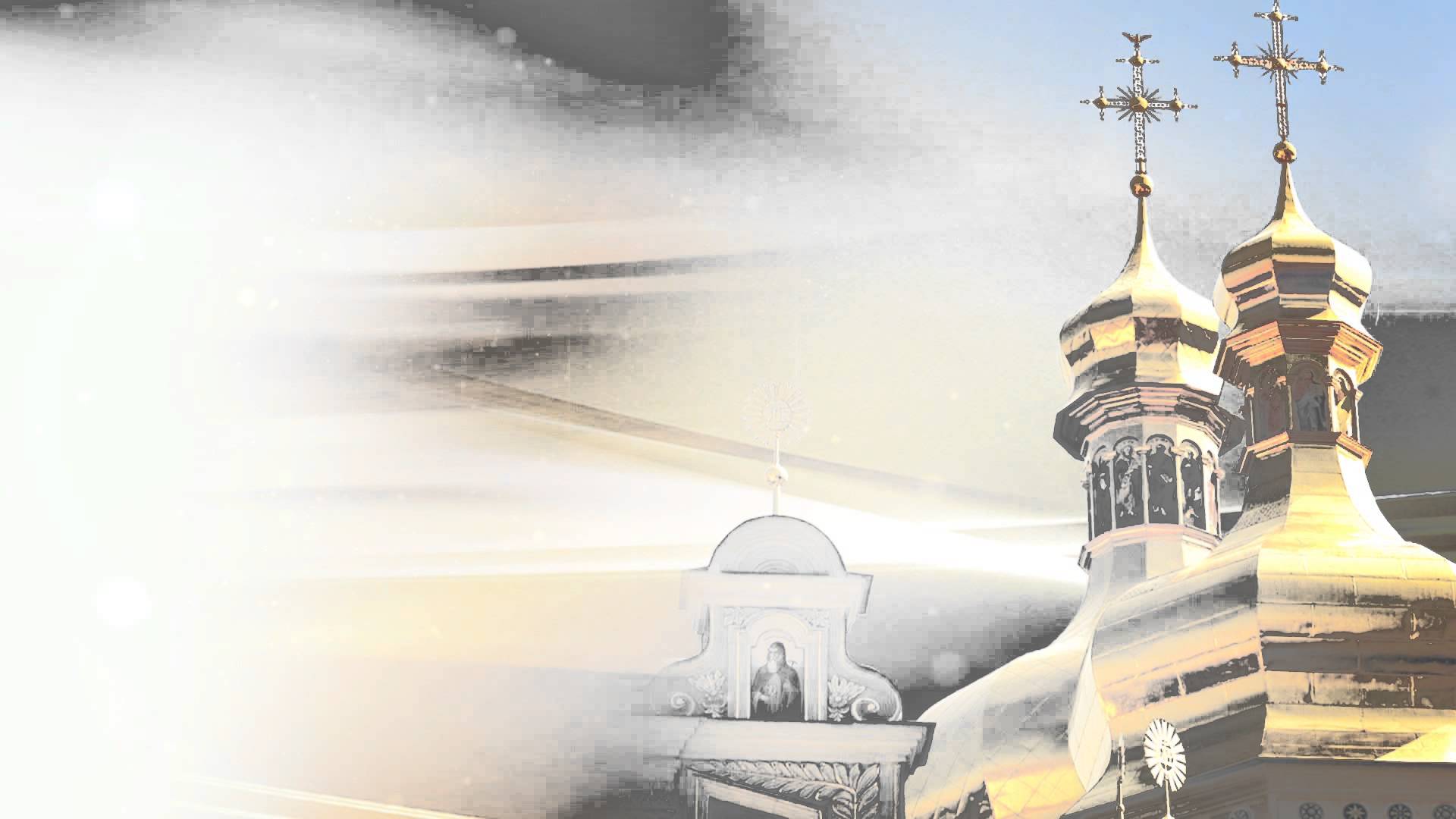 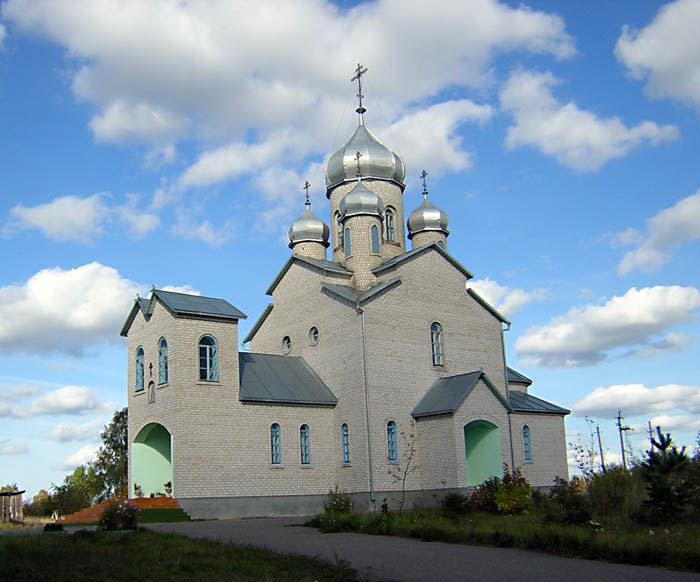 В 1995 году на территории Черской волости по инициативе агрофирмы «Черская» и её главы В.Р. Сидоренко были начаты подготовительные работы по возведению пятикупольного храма. 
      11 апреля 1998 года, накануне Вербного воскресенья, в жизни верующих, всех работников агрофирмы «Черская» и жителей Черской волости произошло знаменательное событие: при большом стечении народа было проведено освящение вновь возведённого храма. 
     Водосвятный молебен и освящение храма совершил вместе с духовенством архиепископ Псковский и Великолукский Евсевий. Он сообщил в проповеди, что храм назван в честь святого равноапостольного князя Владимира, прозванного на Руси Красным Солнышком. Он вошёл в историю как Креститель Руси. При нём она приняла православную веру. 
      Архиеписком Евсевий вручил В.Р. Сидоренко Архиерейскую Грамоту за приложенные труды по строительству церкви. В свою очередь В.Р. Сидоренко вручил Владыке Евсевию Акт на передачу храма Русской православной церкви.
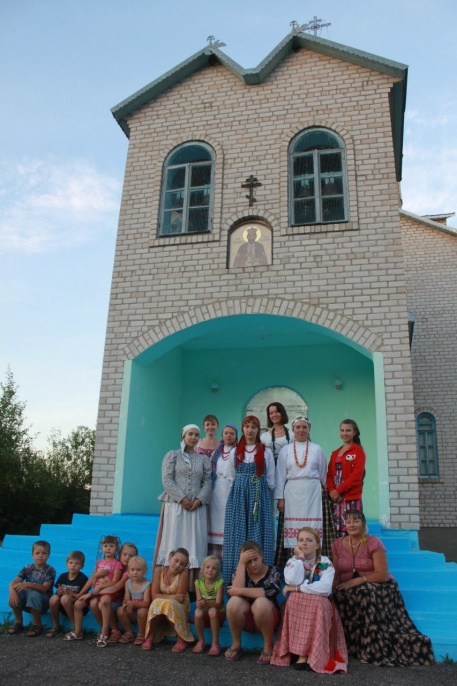 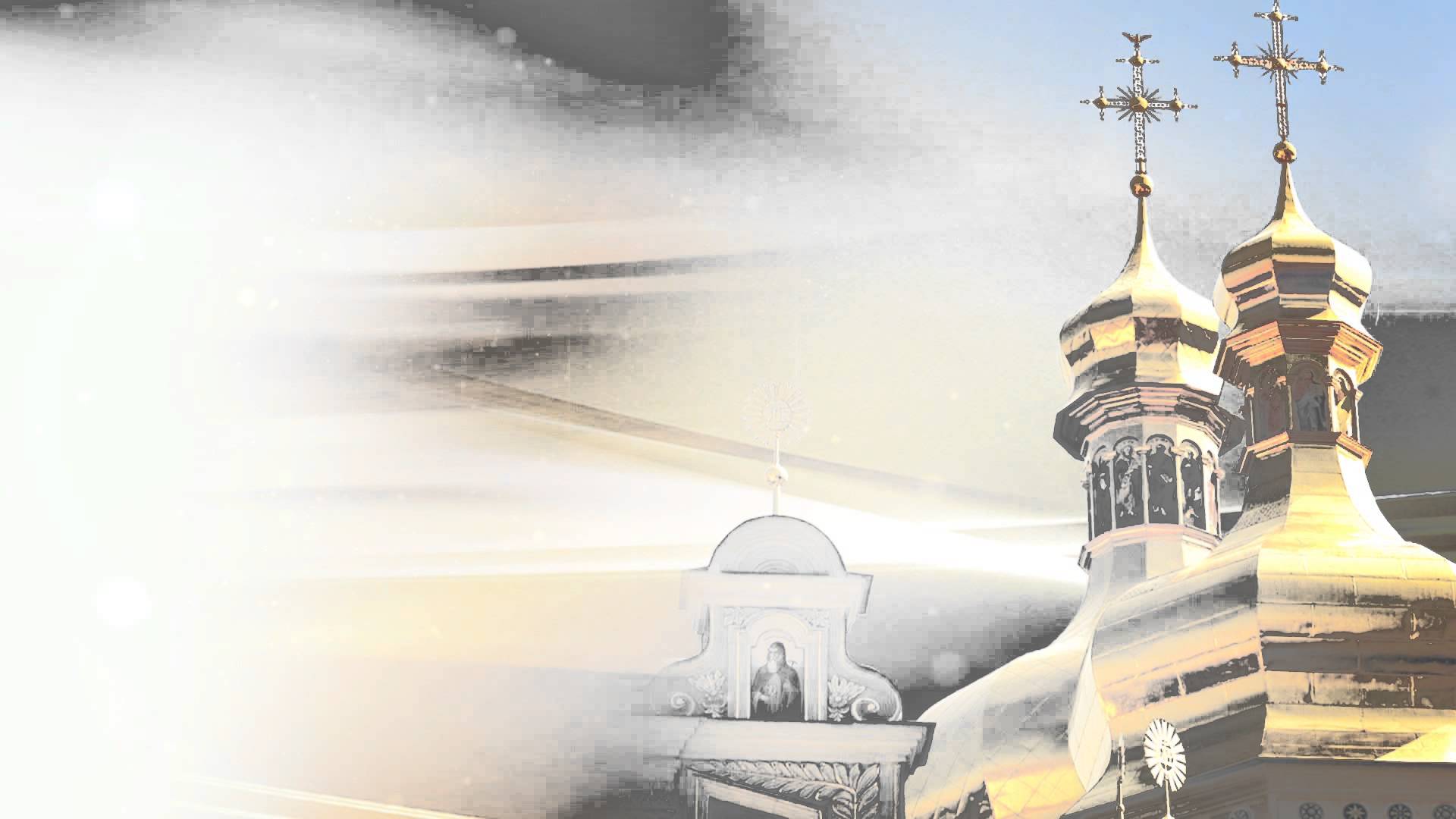 Собор Рождества Пресвятой Богородицы.
д. Крюково
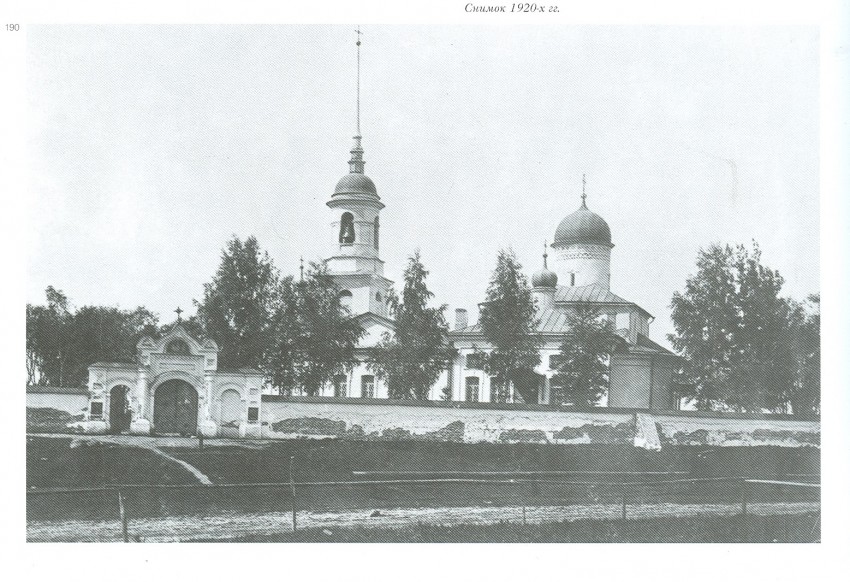 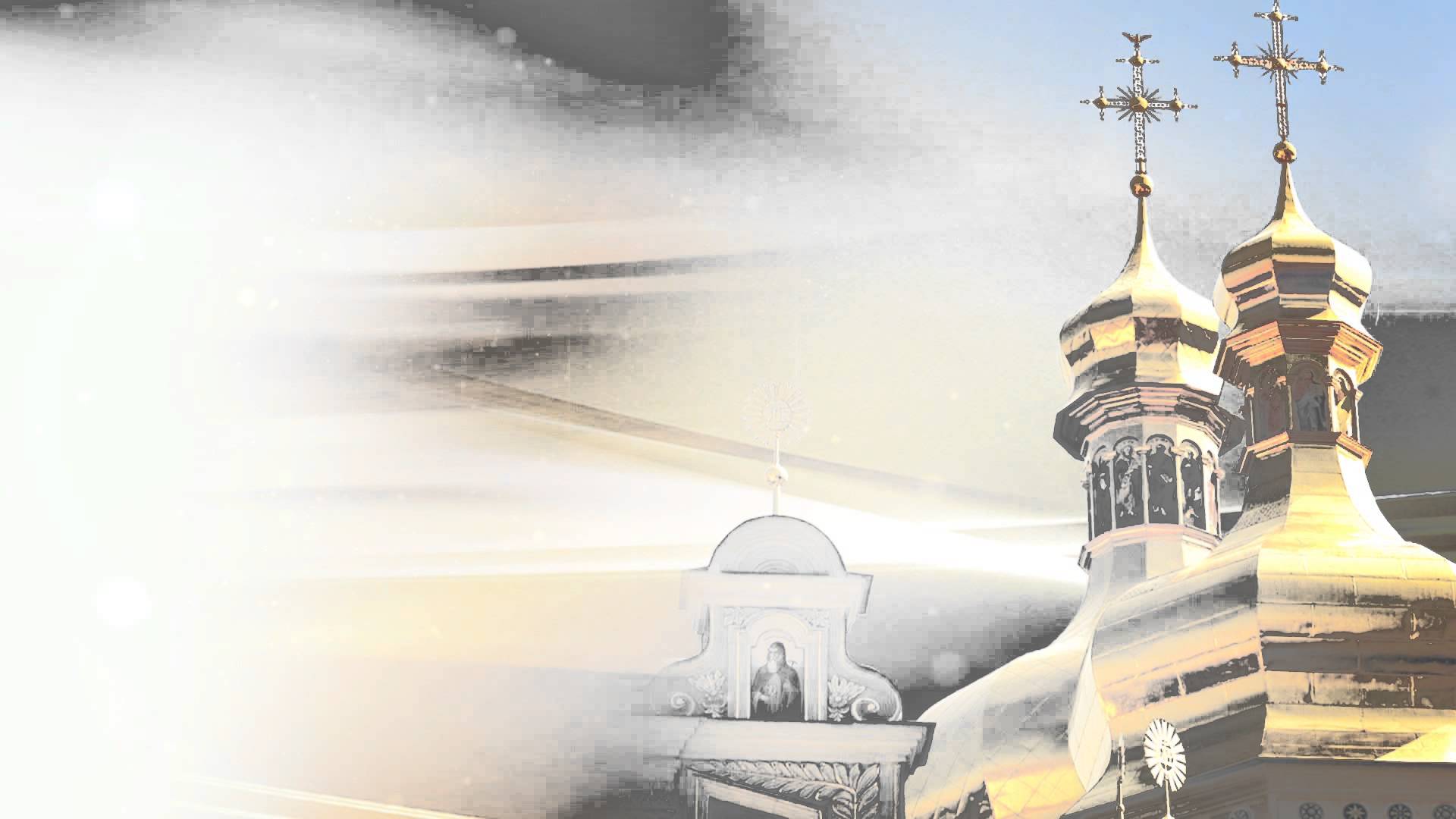 Большим событием для православных христиан стало открытие в деревне Крюково Новоуситовской волости 26 октября 2007 года часовни Рождества Пресвятой Богородицы. По словам старожилов, много десятилетий назад здесь на берегу реки Великой стоял красивейший Собор Рождества Пресвятой Богородицы. В годы Великой Отечественной войны храм был полностью разрушен вражескими снарядами, а на месте фундамента образовался холм, который теперь венчает деревянная часовня. Обряд освещения часовни совершил архиепископ Псковский и Великолукский Евсевий и, обращаясь к прихожанам, произнес поздравительную речь, на память об этом событии он подарил часовне образ Божией Матери.
       Построена часовня на средства и при непосредственном участии местных благотворителей Дениса Евгеньевича Орлова и Павла Александровича Куранова, тщательно соблюдающих традиции своей малой Родины, а также мастера - строителя Юрия Михайловича Николаева. Отец Игорь, настоятель Храма Рождества Пресвятой Богородицы, что в Новой Уситве, теперь и в часовне проводит все церковные службы.
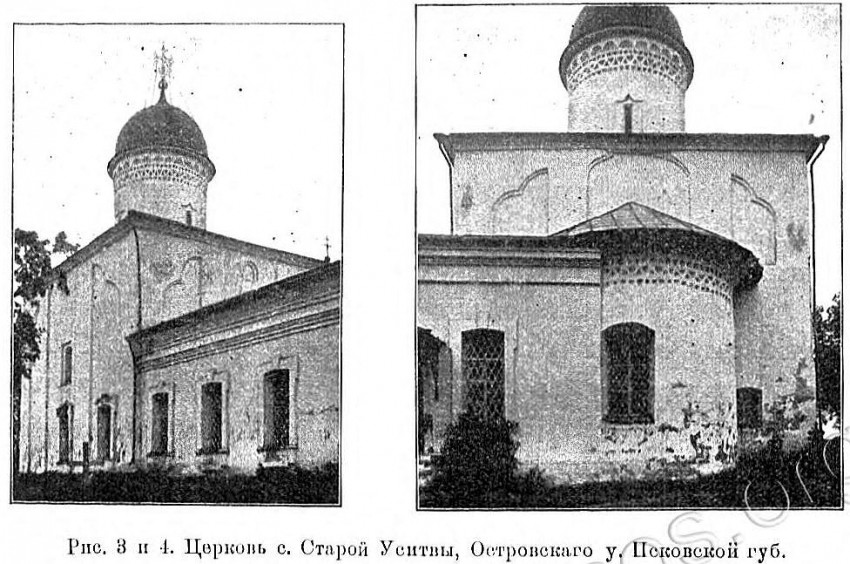 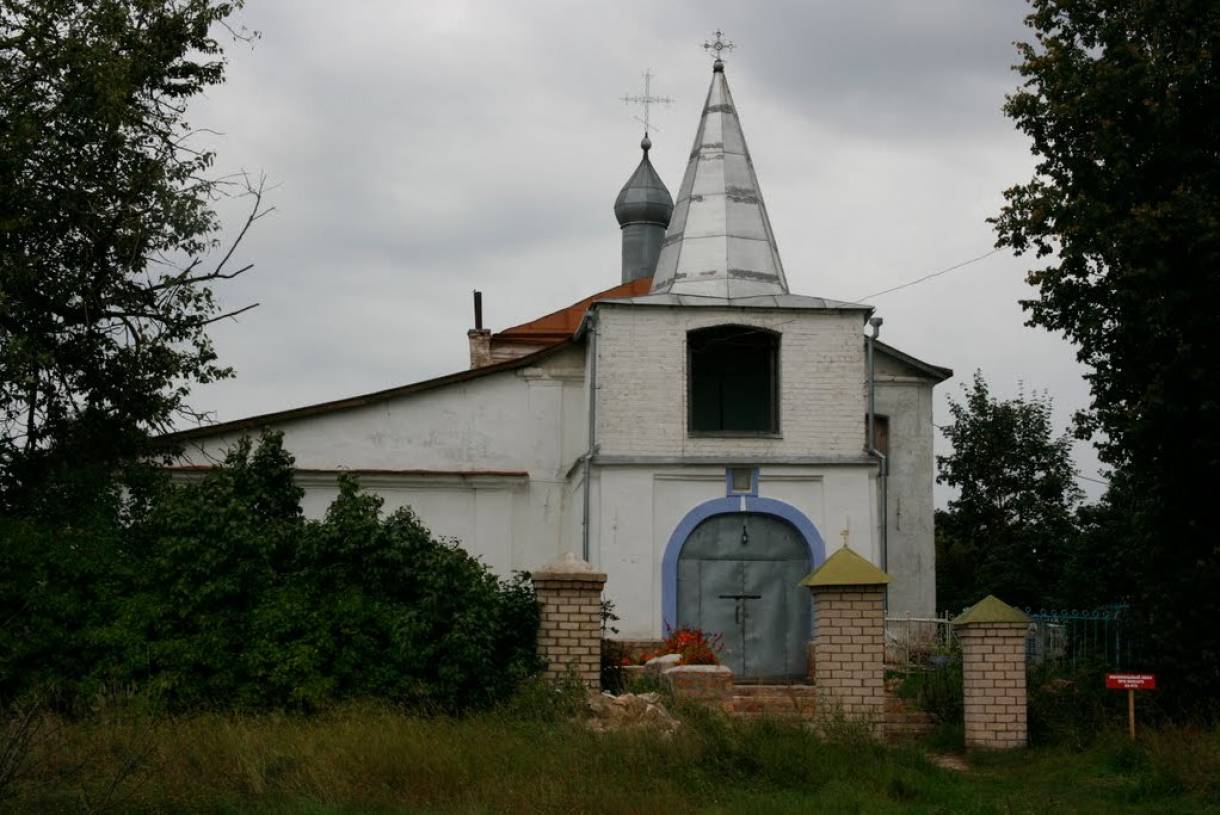 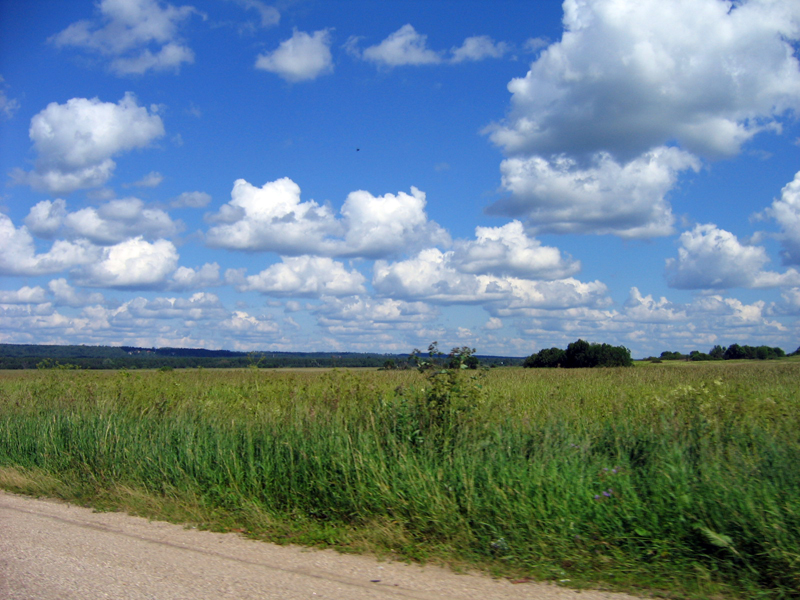 Церковь Божества Богородицы
д. Новая  Уситва
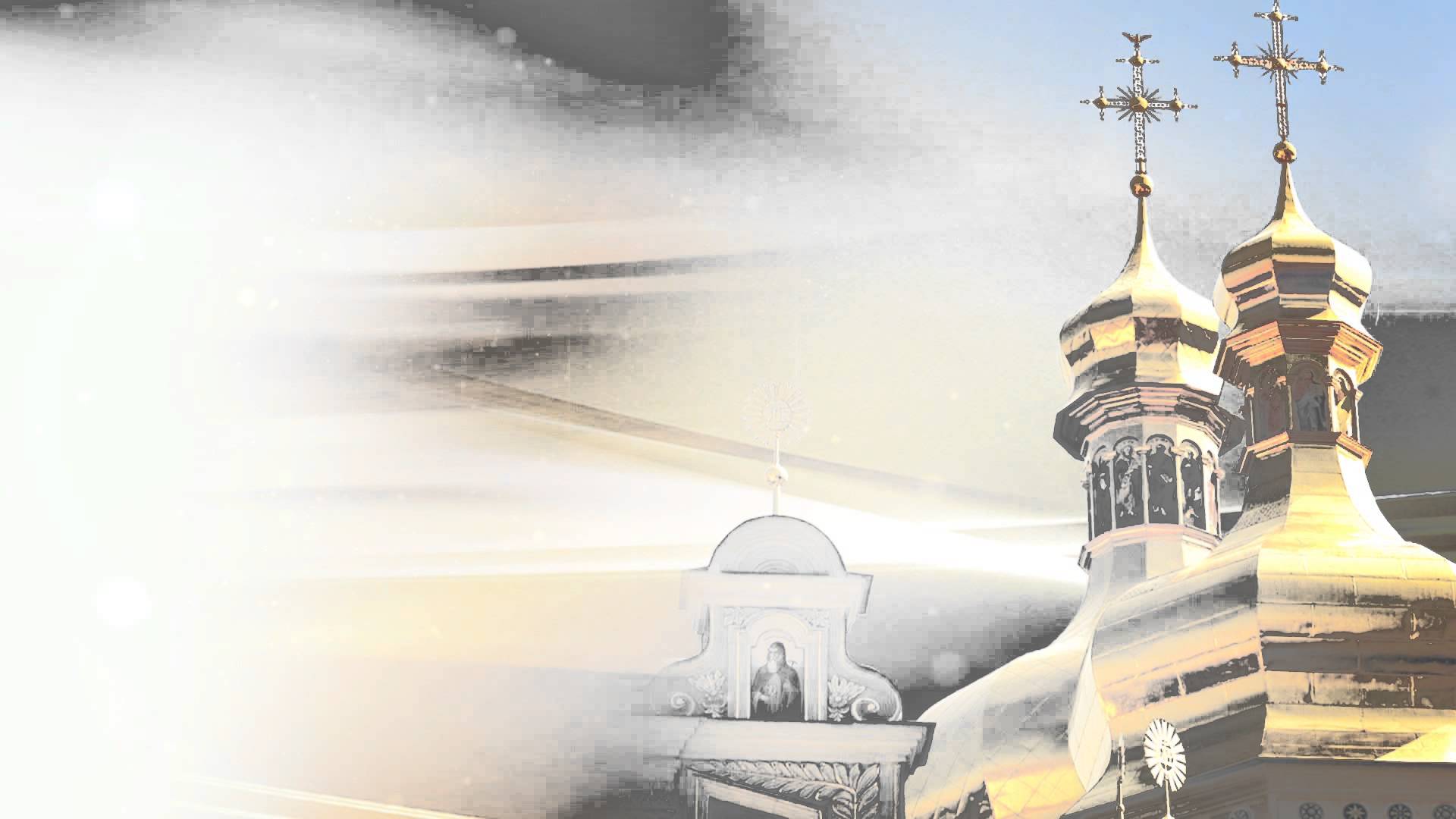 Погост Новая Уситва с каменной церковью  в честь Рождества Божьей Матери. Построена  не позднее конца 15 столетия. Церковь  имела один придел во имя св. Великомученицы Анастасии, построенный в 1801 году. Но  только в 1846 году придел был освещен. В 1882 и 1883 гг. вместо прежнего ветхого каменного предела с левой стороны был сооружен новый каменный придел во имя св. Преподобной мученицы Анастасии на средства прихожан. Рядом с церковью построена каменная колокольня с 6-ю колоколами. Многие иконы в церкви писались на заказ.  Трижды церковь была ограблена. Вокруг храма расположено кладбище площадью более 3 га. 21 сентября - Рождество Богородицы - престольный праздник церкви.
Церковь Рождества Богородицы находится в деревне Новая Уситва, в 15 километрах от районного центра Палкино. Добраться до церкви можно автобусным маршрутом Псков - Палкино (через Дуловку) - остановка Новая Уситва.
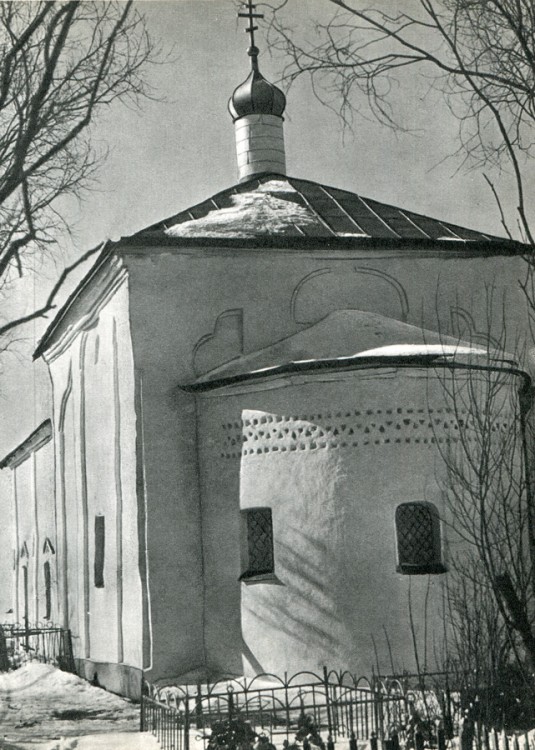 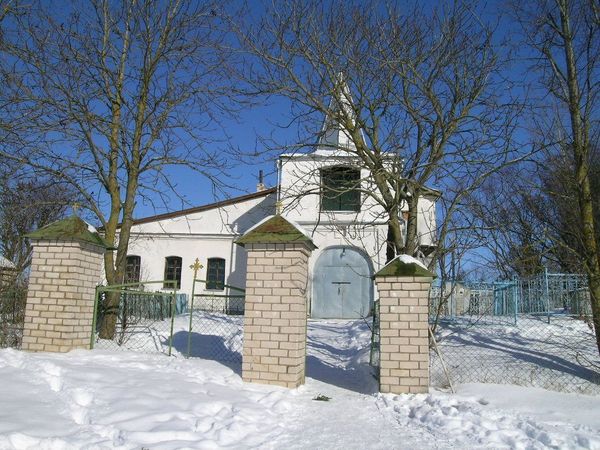 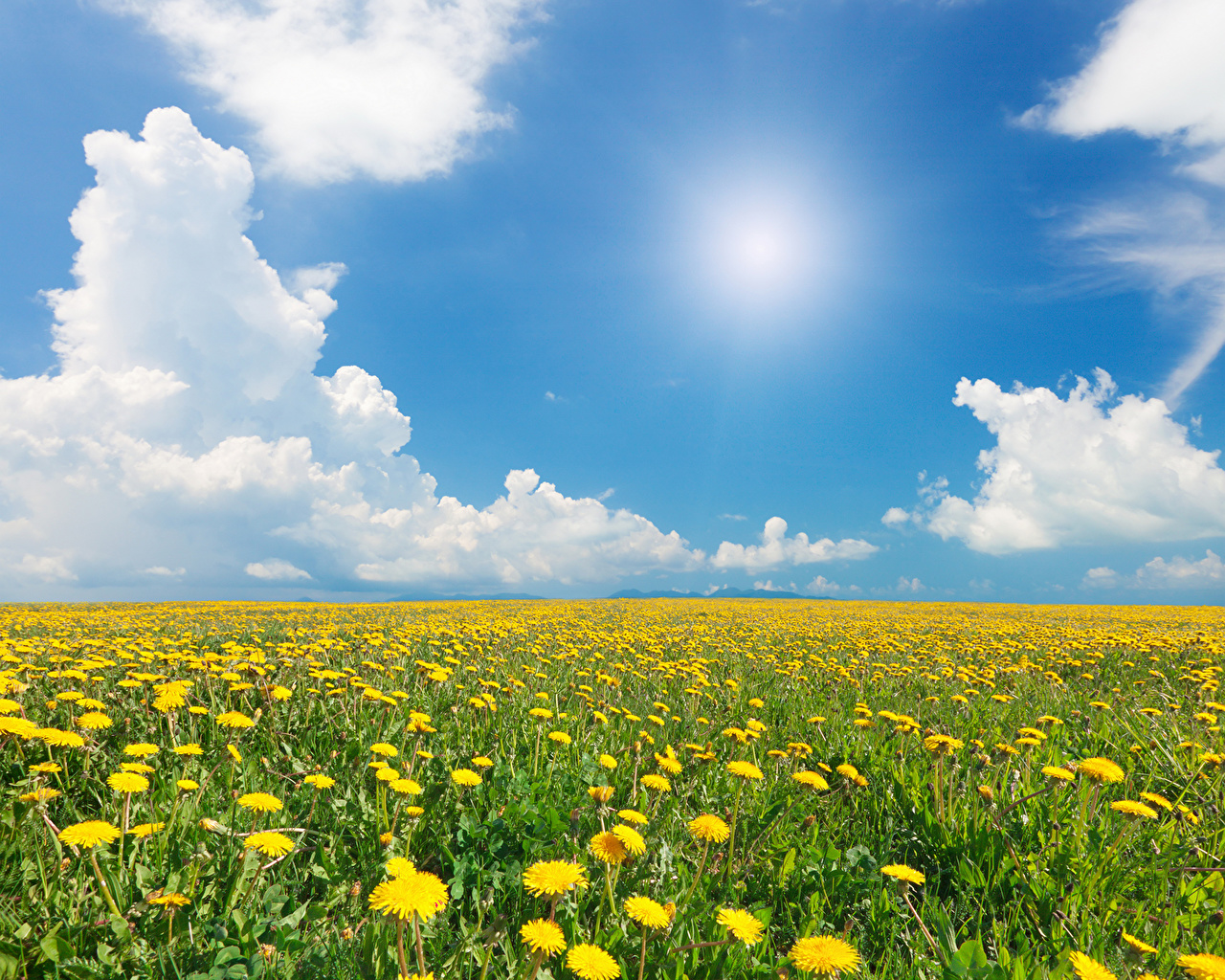 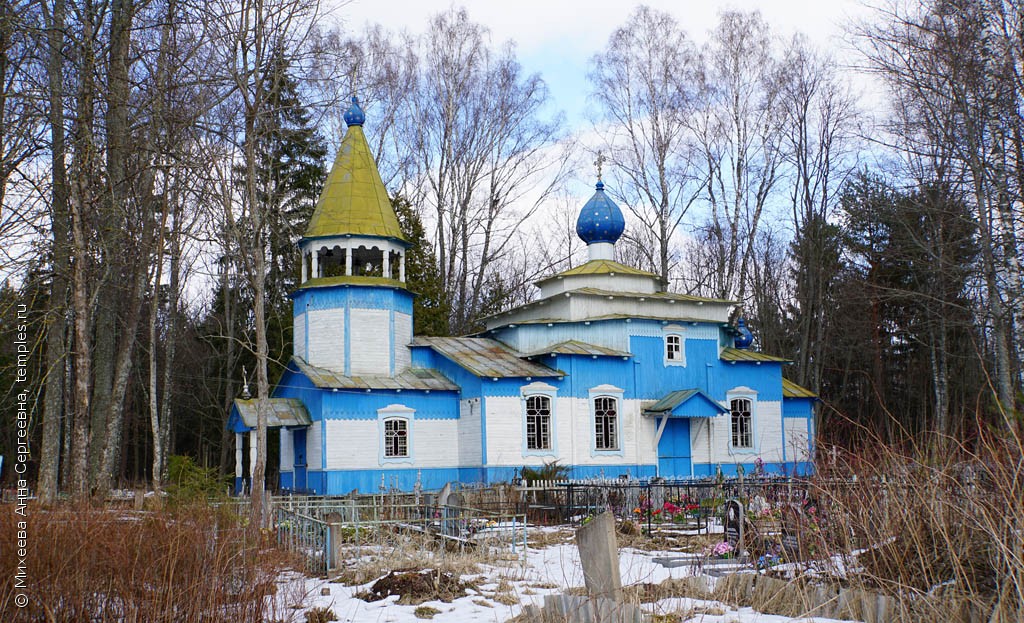 Свято - Троицкая церковь
д. Родовое
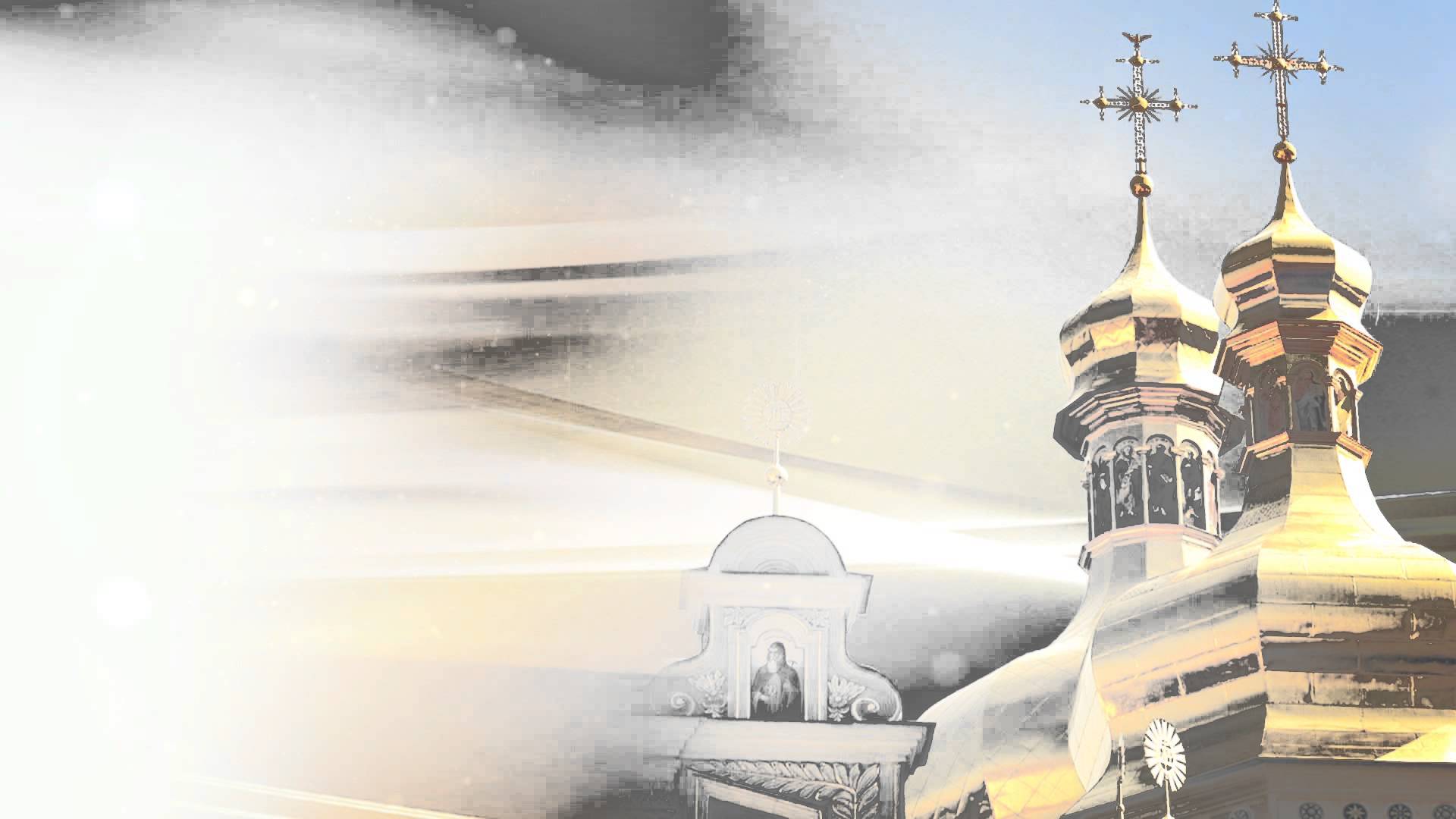 Находится в деревне Родовое.  В 18 веке она относилась к Муравеинскому приходу,  поэтому сейчас многие прихожане называют церковь Новомуравеинской. Это не совсем правильно, т.к. Старомуравеинская церковь находилась не в деревне родовое, а в деревне Муравеино, которой в данное время уже не существует. Свято - Троицкая церковь началась строиться в 1926 - 1928 годах 20 столетия.  Прихожанам, жившим вдали от церквей, приходилось  преодолевать большие расстояния, чтобы произвести обязательные обряды крещения младенцев, венчания новобрачных, отпевания умерших и многие другие.  На сходе было принято решение построить церковь в Родовом. Начал строить церковь мастер из Резекне. В наши  дни церковь действует, священнослужитель из  г.  Пскова проводит службы в праздничные дни.
    Церковь находится в 23 км. от  Палкино. Добраться можно автобусным маршрутом Псков - Горбунова Гора.
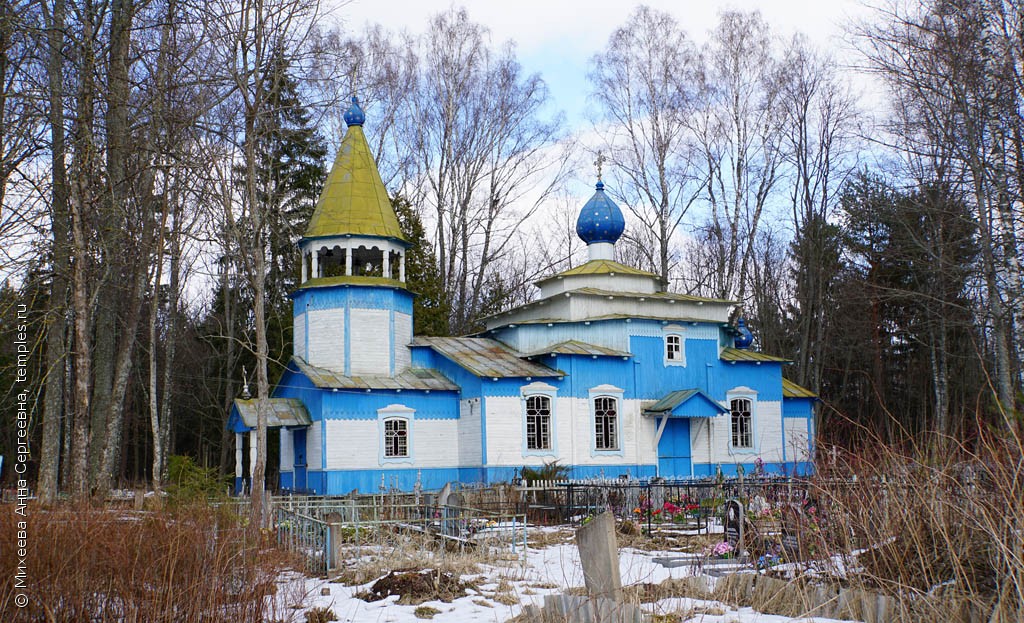 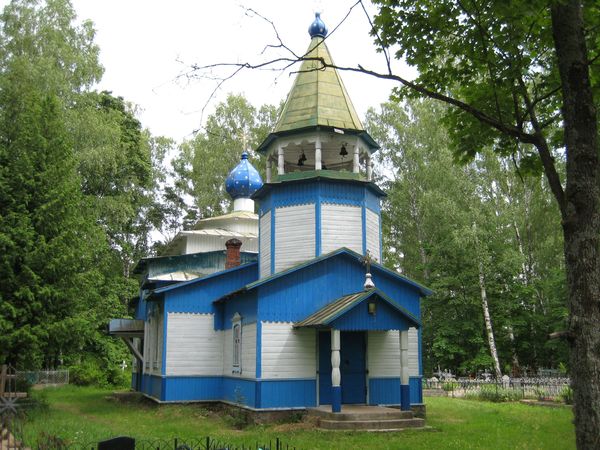 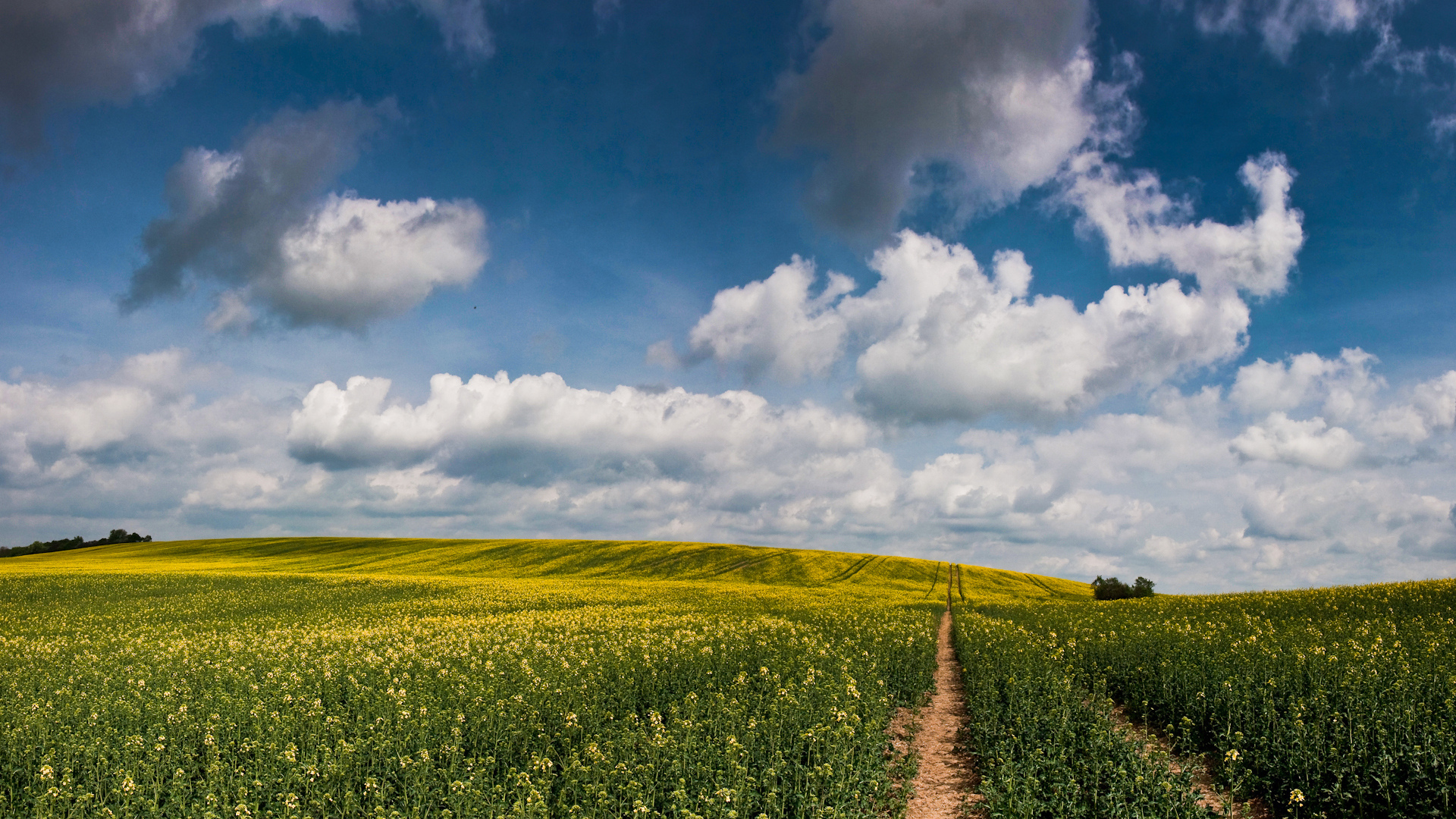 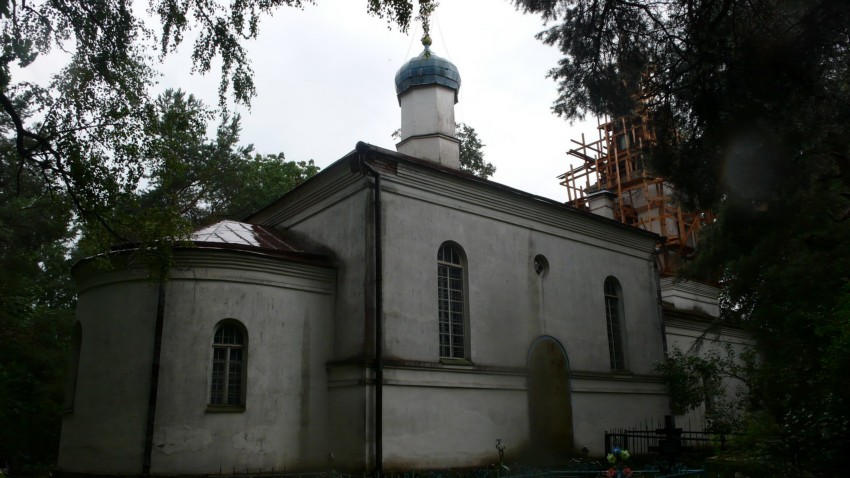 Церковь 
Успения Пресвятой Богородицы 
в Аксеновой Горе
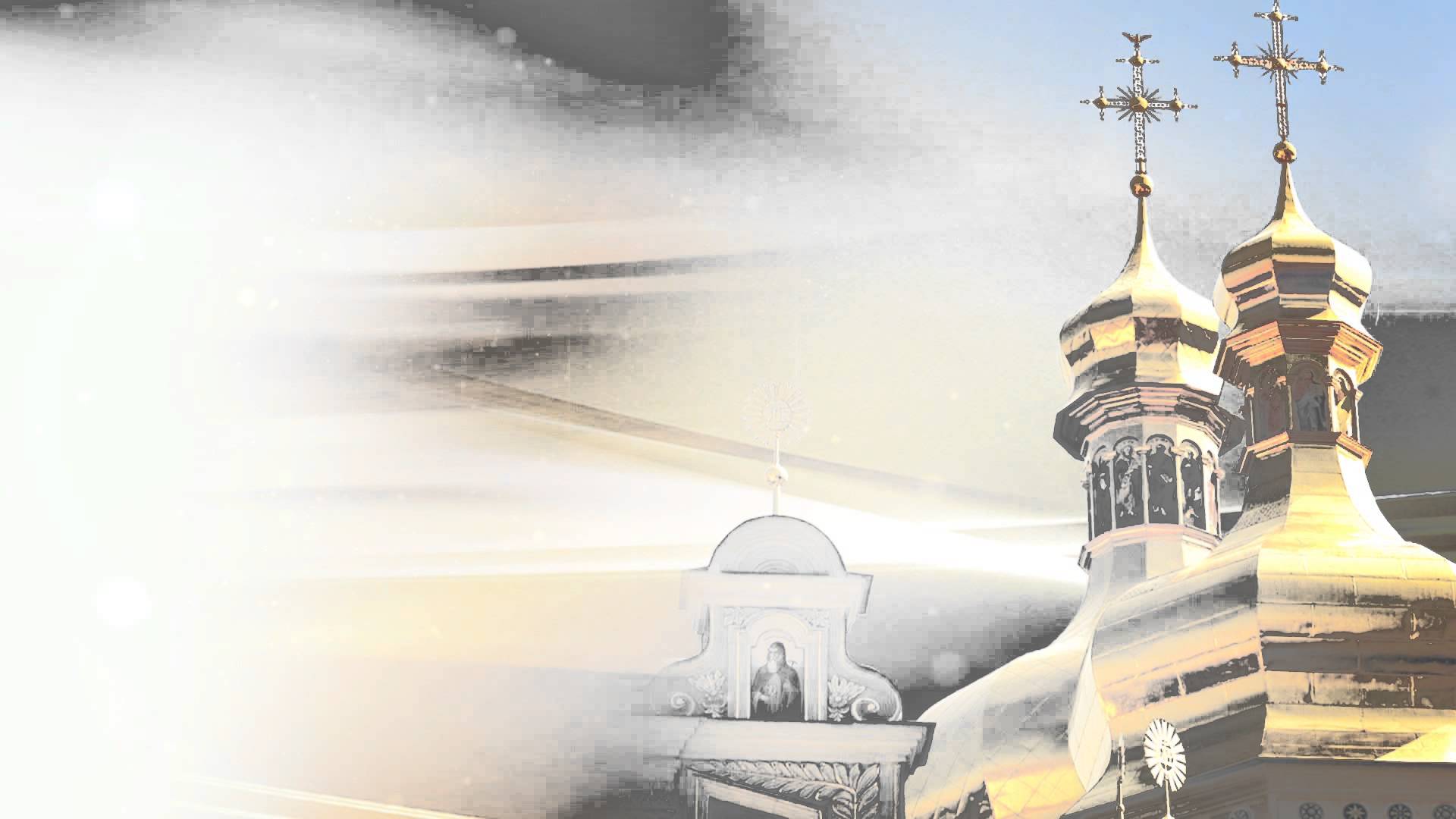 Сейчас место, где находится церковь,  называется деревня Аксеново, близ  деревни Горбунова Гора. А в далекие годы 19 века около деревни Аксенова Гора на древнем кладбище издавна  существовала часовня. В ней ежегодно в день Успения божией Матери причтом Качановской церкви совершались молебны, а на кладбище - панихиды. Часовня была деревянная и ветхая, по предложению священника Михаила Никольского решили построить церковь-школу. В 1901 году все работы были завершены, и 16 сентября 1901 года она была освящена во имя Успения Божией Матери. В конце 30-х годов 20 века, в годы «безбожной» пятилетки церковь была закрыта, священник выселен из церковного дома, в котором власти устроили роддом, несмотря на протесты местных  жителей, отказывающихся рожать детей в доме на кладбище среди могил.
  Церковь находится в д. Аксеново, в 50 км.  от п. Палкино.  Добраться до нее можно автобусным маршрутом Псков - Горбунова Гора.
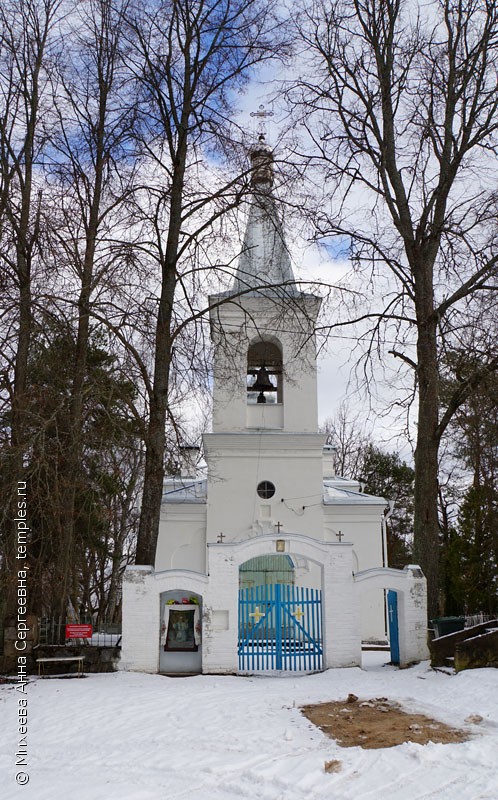 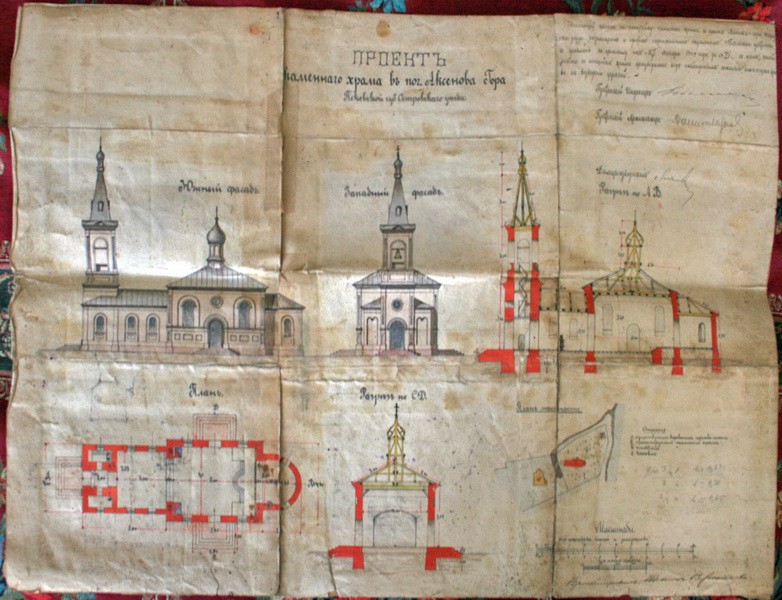 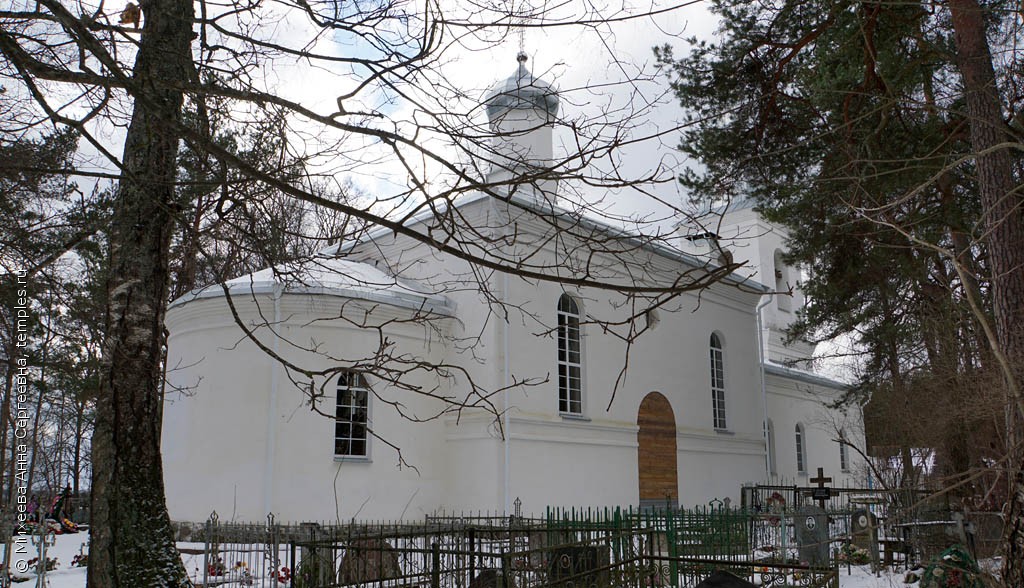 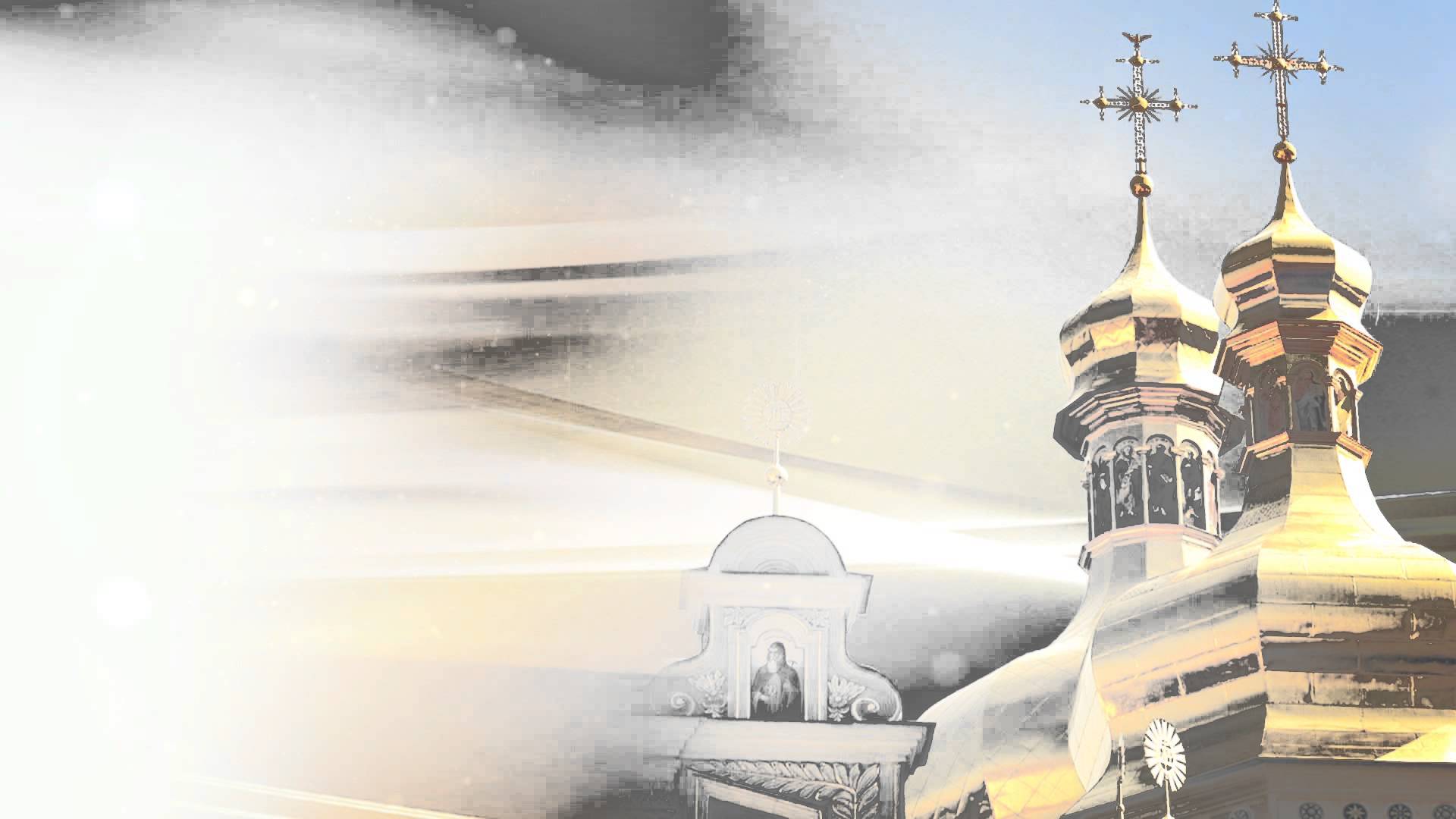 Часовня Успения Пресвятой Богородицы в Аксеновой Горе
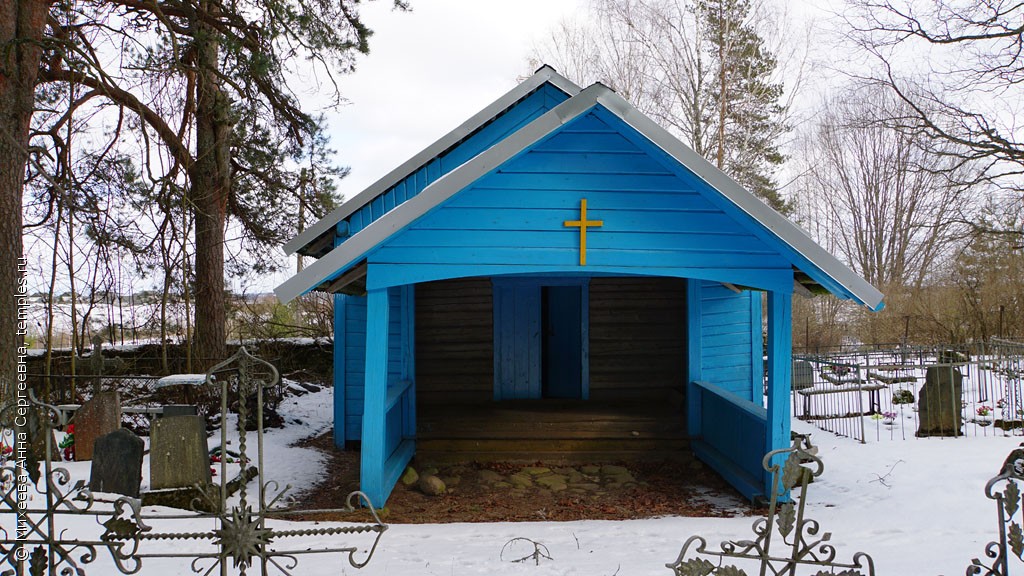 Деревянная кладбищенская часовня, до 1900-х относившаяся к качановскому приходу. Достаточно крупный прямоугольный сруб под двускатной кровлей с крестом на коньке, обшитый тесом, с открытым крыльцом.
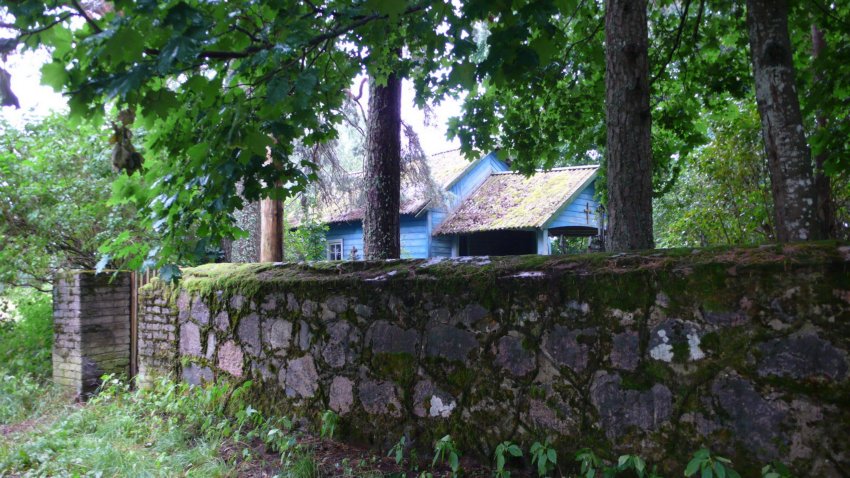 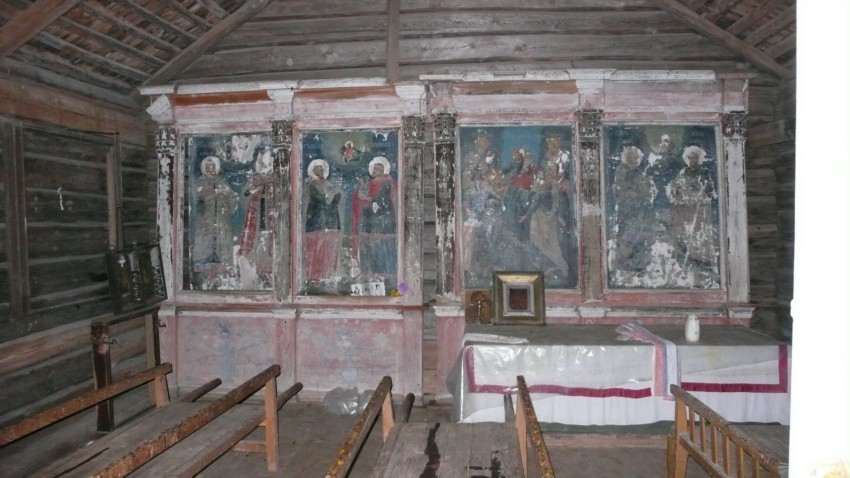 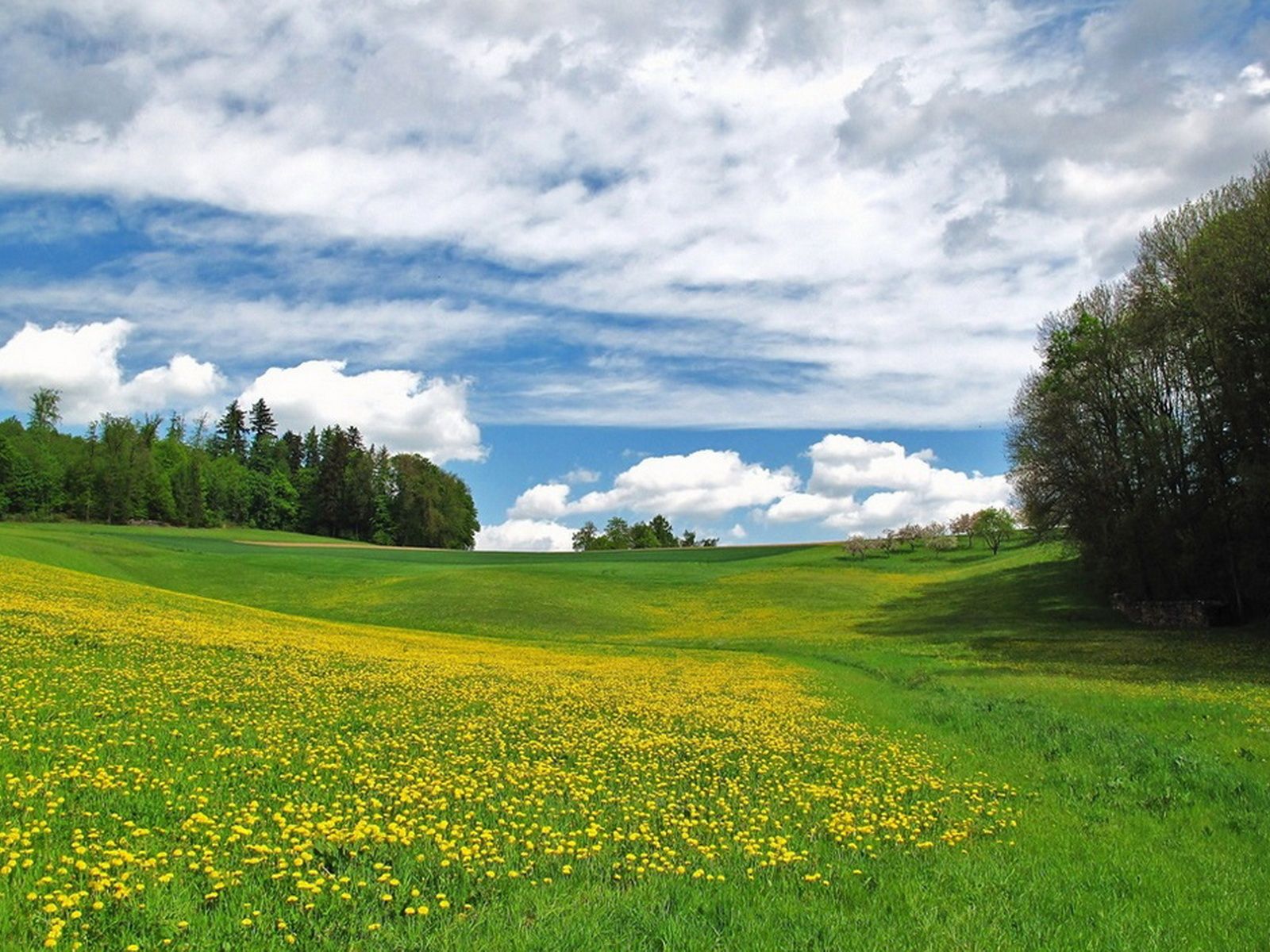 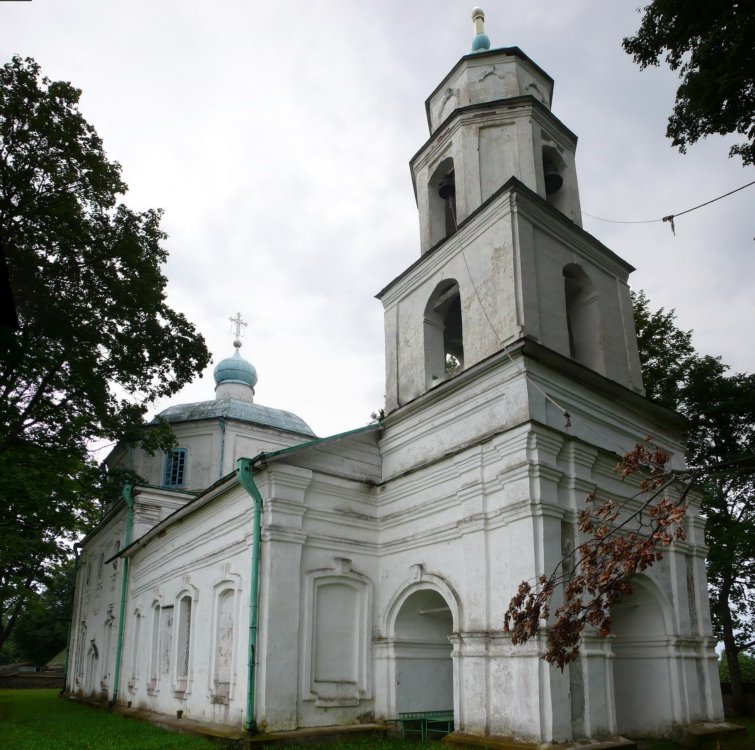 Свято - Николаевская церковь
д. Качаново
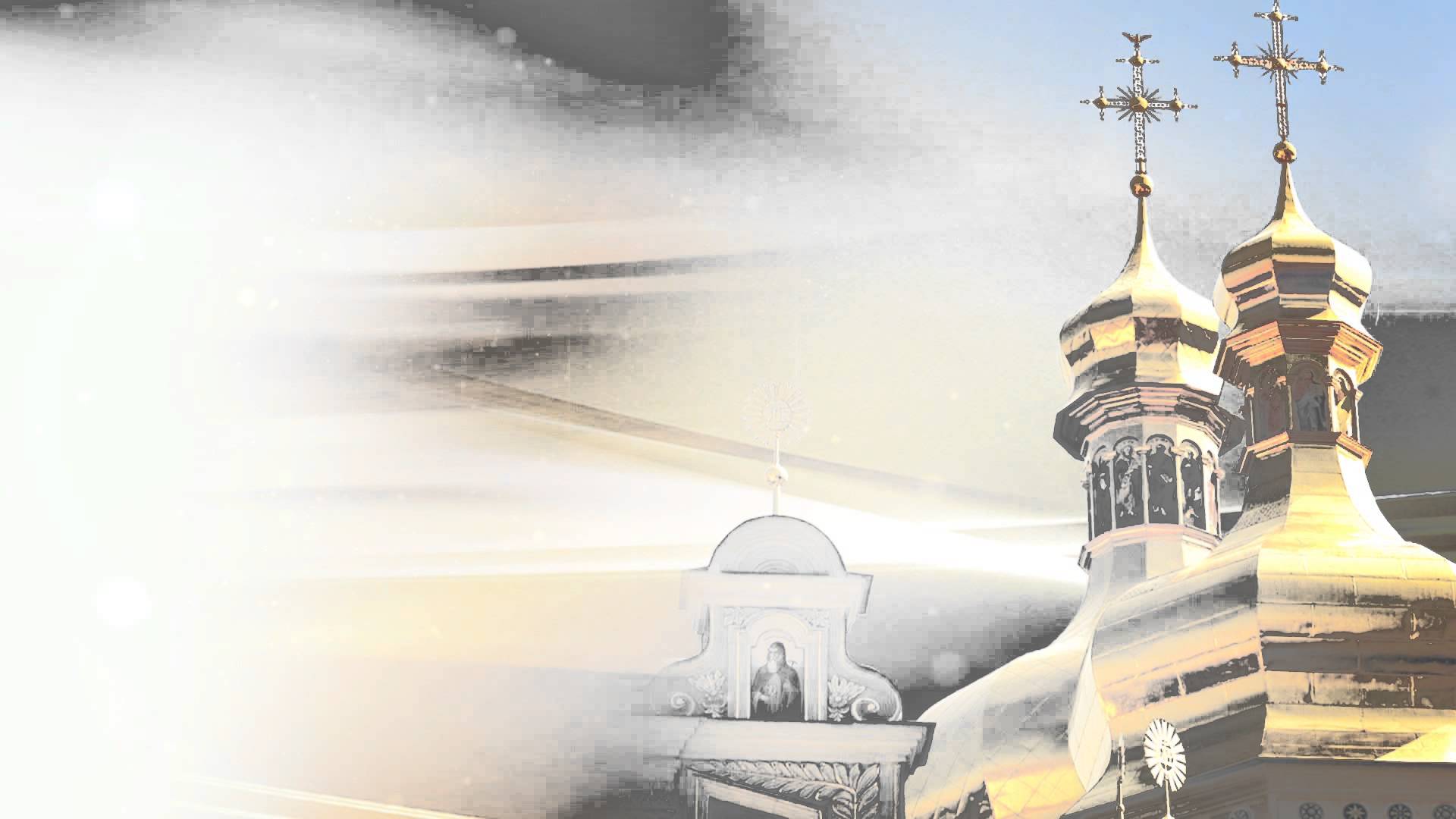 Качановская каменная Свято-Николаевская церковь была построена в 1790 году вместо деревянной церкви - однодневки старанием местной помещицы Александры Беклешовой при помощи прихожан и при настоятеле церкви отце Петре Иванове (1782-1792гг.).   Построена из кирпича и плитняка. Около церкви  находится обсаженное вековыми липами и обнесенное массивною каменною оградою старинное кладбище. Другое кладбище, тоже старинное, расположенное на расстоянии 120 метров от церкви. Посреди кладбища находится старинный массивный четырехконечный каменный крест с изображением на нем восьмиконечного креста. Крест был поставлен в честь воинов, погребенных здесь во время одного из нашествий ливонцев в 16 столетии.
  Церковь находится в 35 км.  от  п. Палкино в с. Качаново.  Добраться до церкви можно автобусным маршрутом Псков - Горбунова Гора (через Палкино).
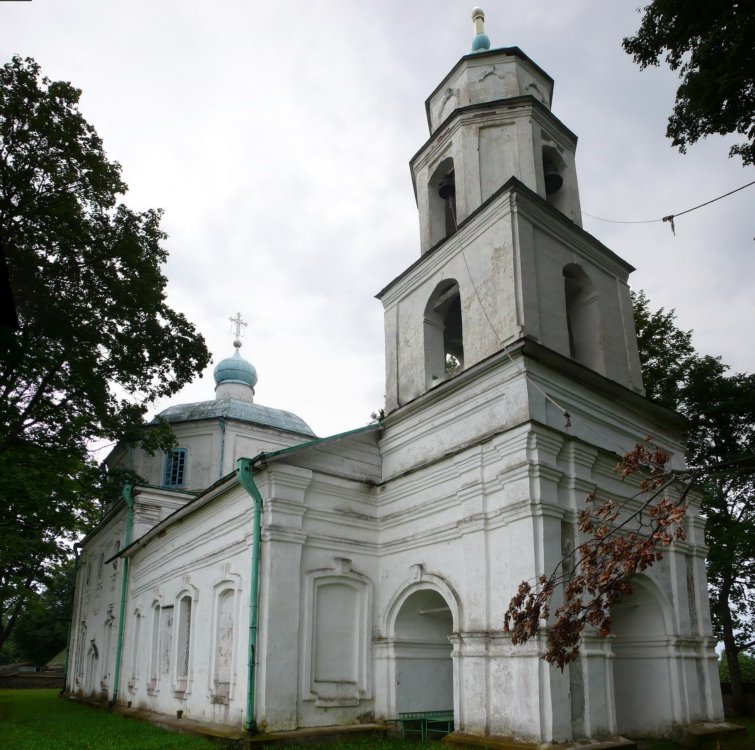 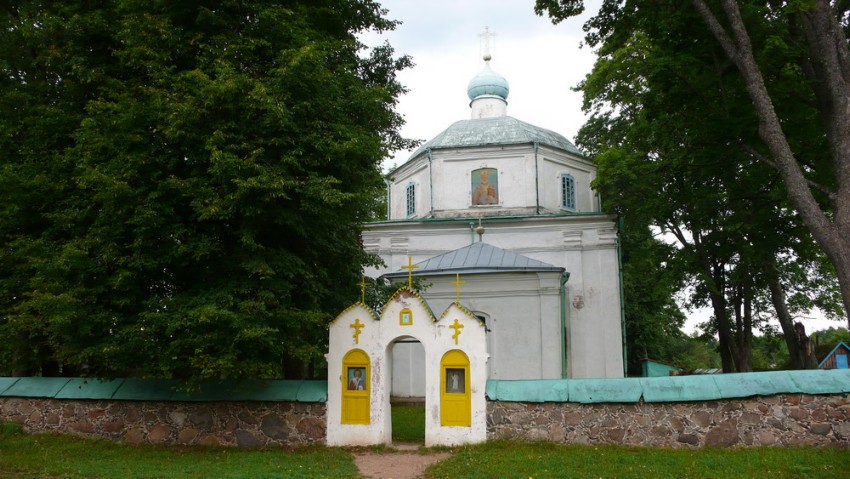 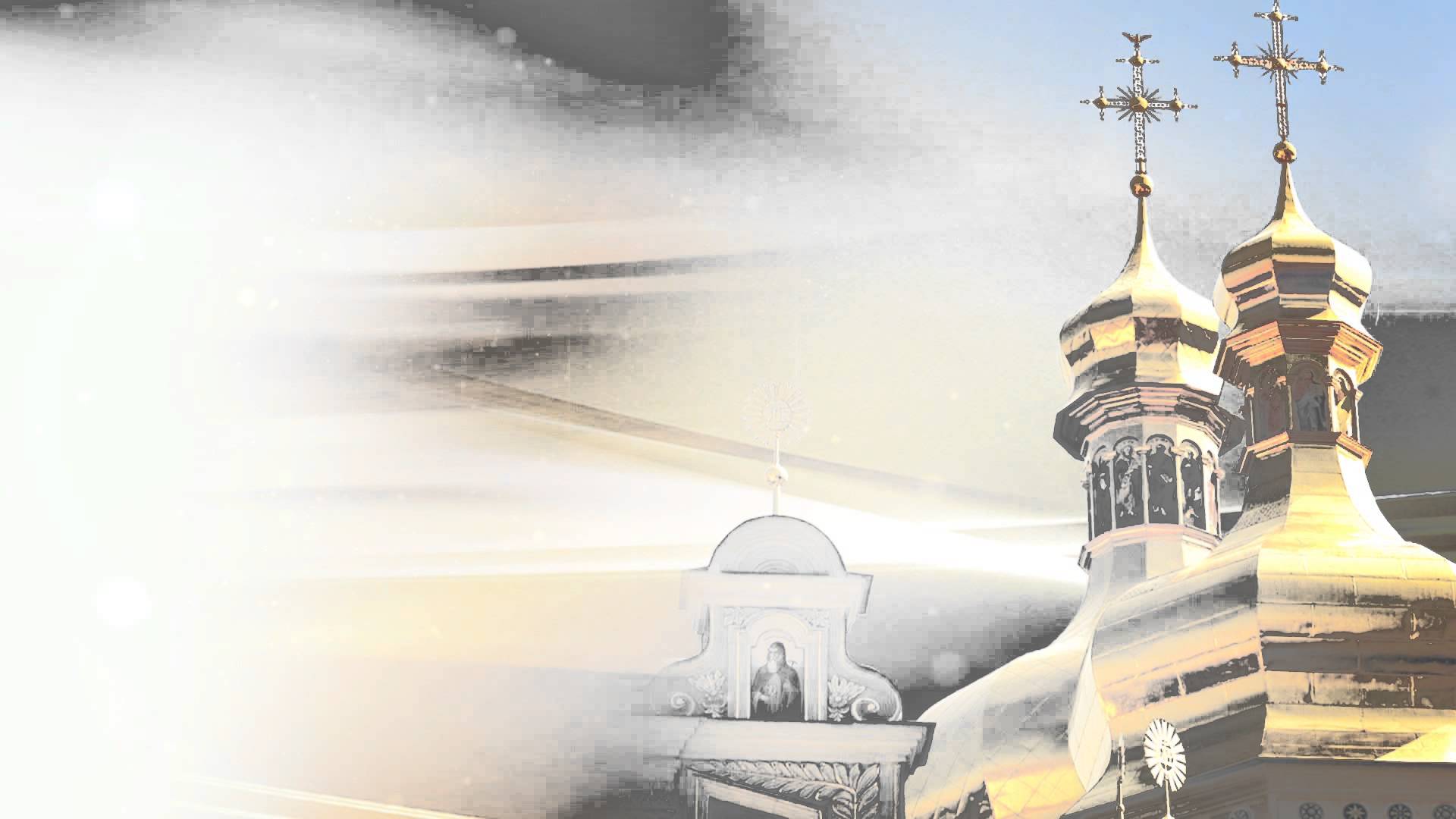 Лютеранская кирха
Находилась в центре села Качаново. В данное время - это лишь развалины. Неизвестно в каком году и кем  была построена. Здание было из кирпича и снаружи известняковые плиты, купол  деревянный, остроконечный, увенчанный крестом. В 2004 году на здании была мраморная доска, которая также бесследно исчезла. В здании кирхи когда - то, видимо, находился орган, т.к. части его в 70-80-е годы 20  века можно было увидеть среди развалин.
  Развалины здания Лютеранской кирхи находятся в центре с. Качаново, в 35 км. от Палкино.
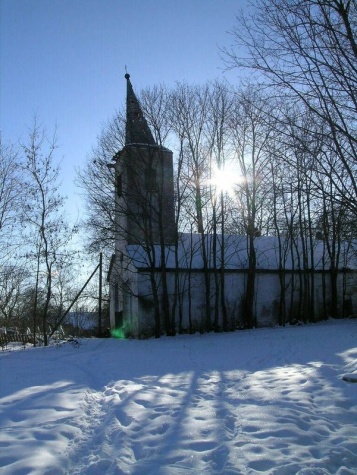 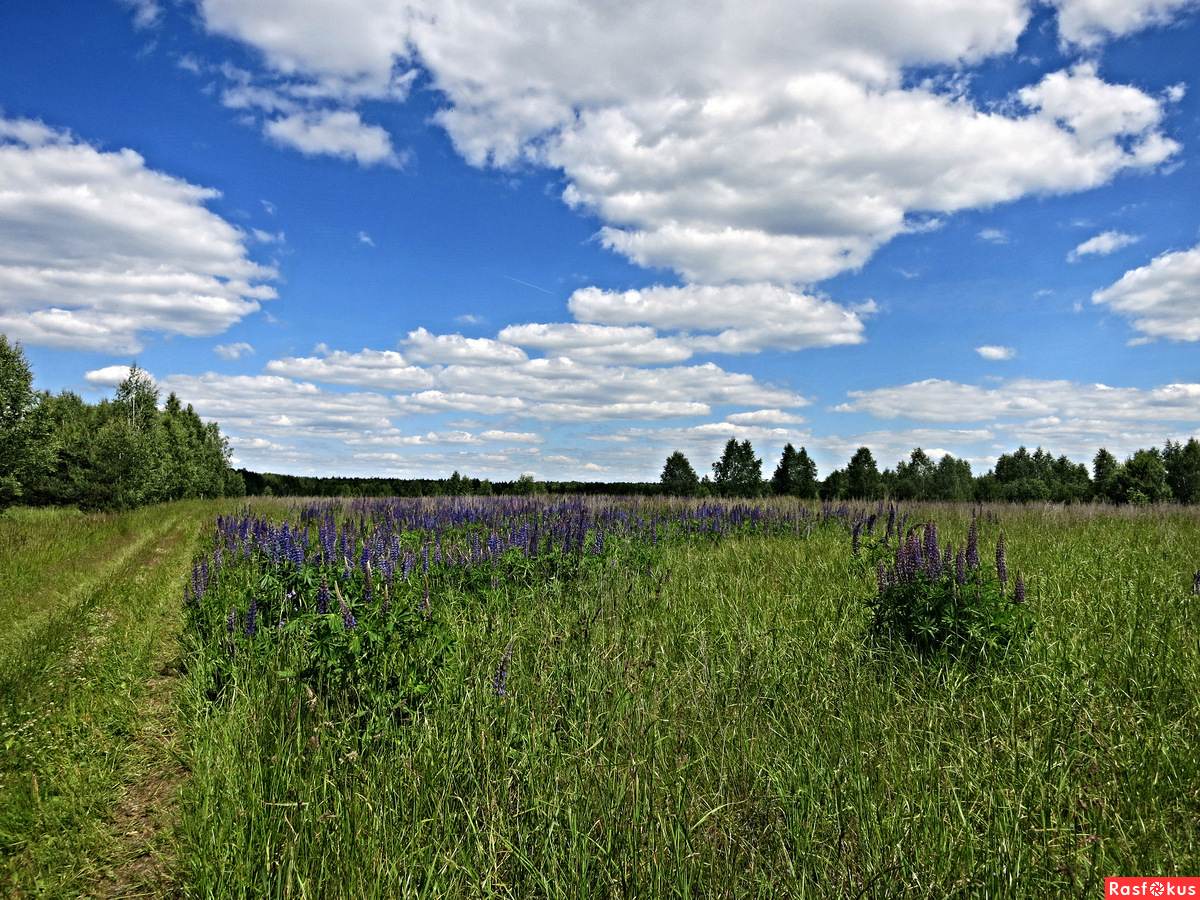 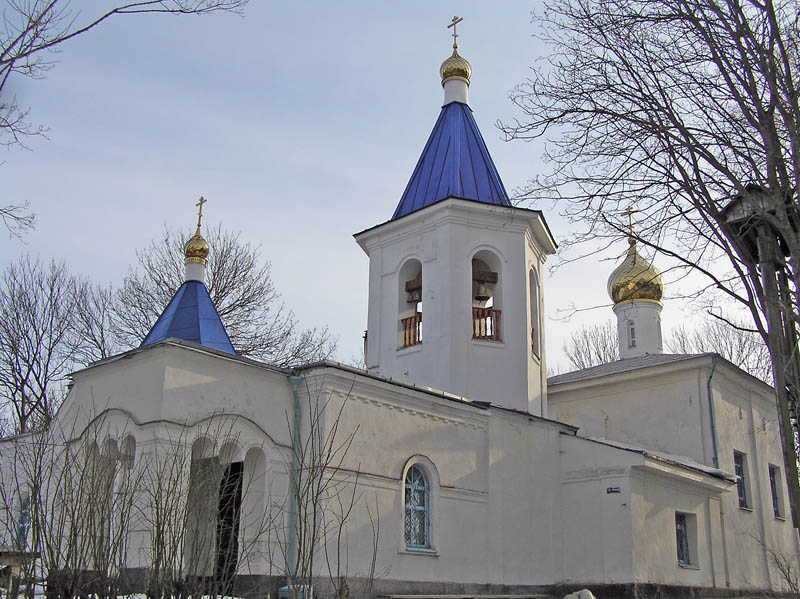 Никольская церковь
п. Палкино
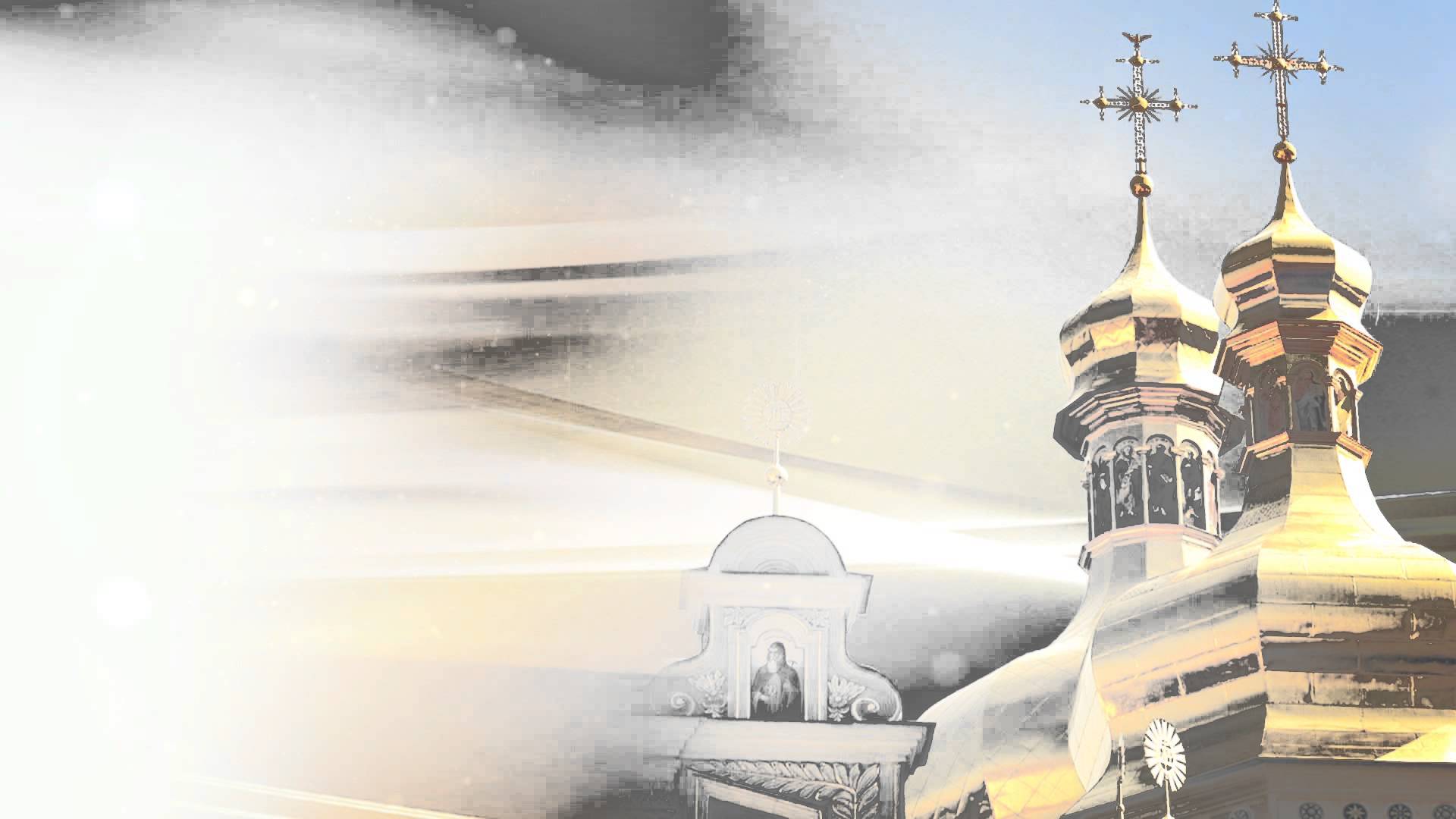 До появления названия Палкино  место именовалось Смолино, что указывало на главное занятие поселян - добычу смолы, дегтя и поташа. До сих пор церковный приход в Палкино именуется Смолинским. На холме, в 1784 году построена Никольская церковь. Колокольня Никольской церкви была высокая, колокол был большой, его звучный голос далеко разносился по окрестностям и служил для населения набатом в случае опасности или пожара. Сама церковь была разрушена в годы Великой Отечественной войны,  но затем восстановлена. Нынешняя колокольня не столь высокая, как прежняя.
   Никольская церковь находится в п. Палкино в 39 км.  от г. Пскова.
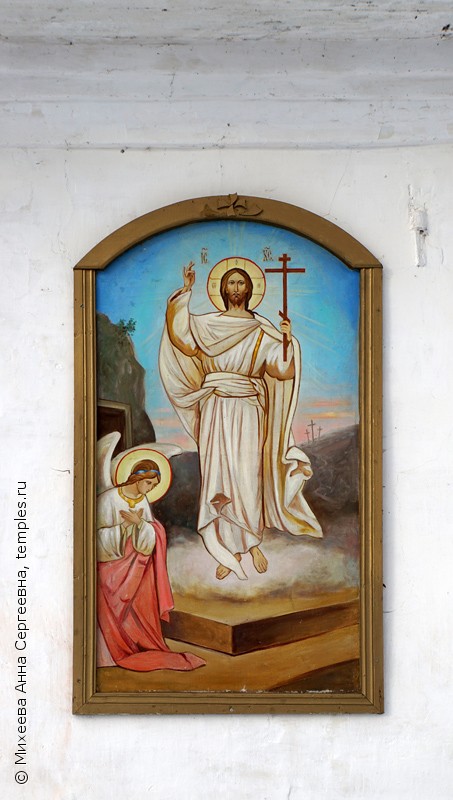 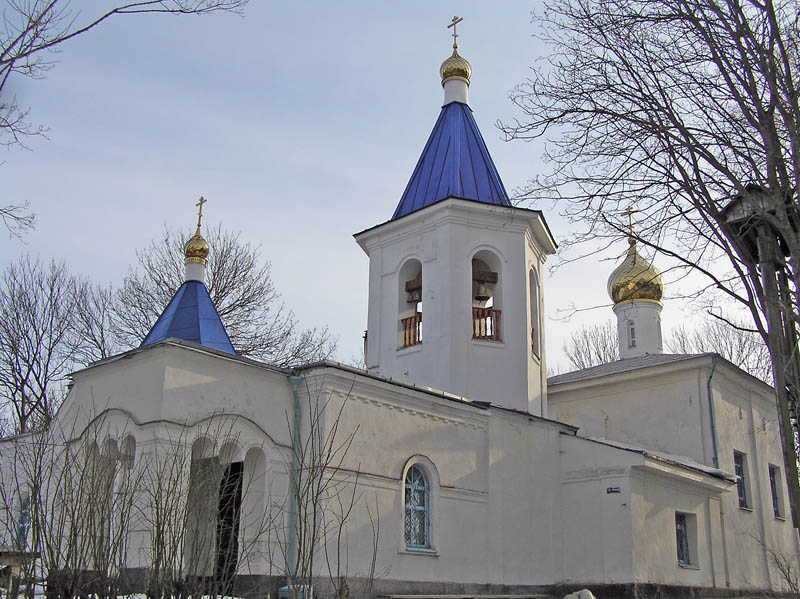 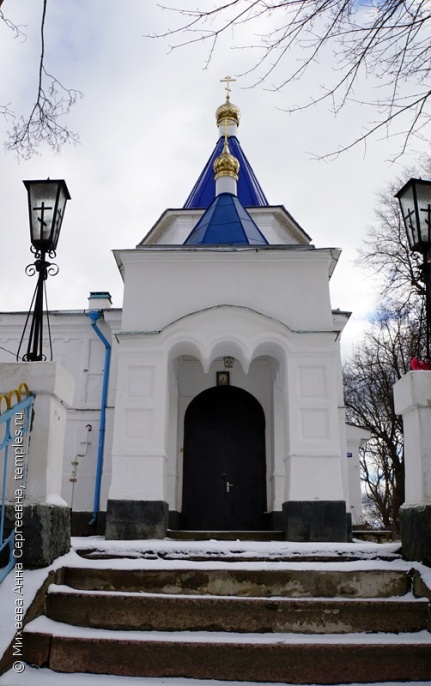 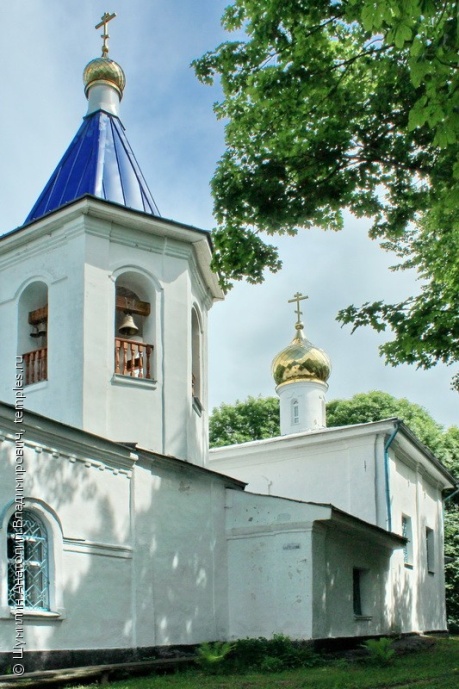 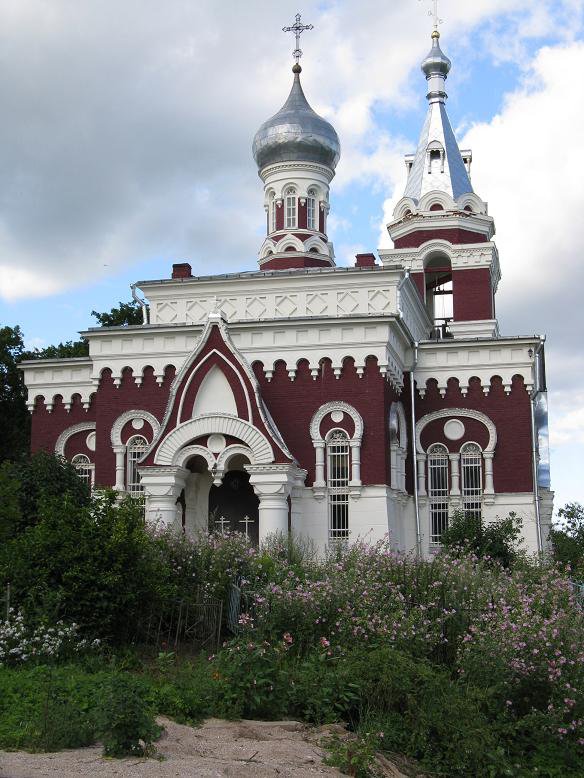 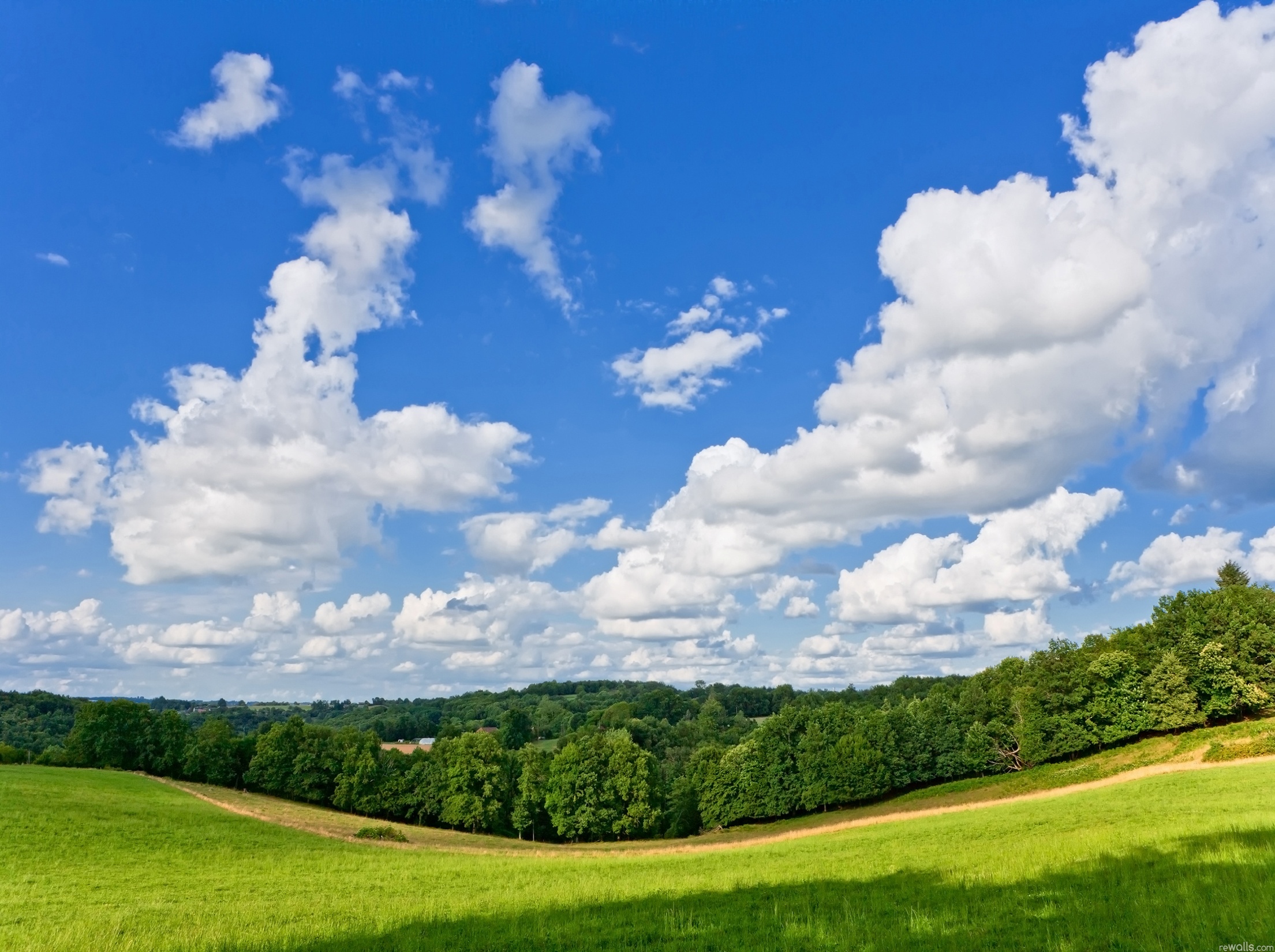 Церковь   Косьмы  и Димиана
д. Локно
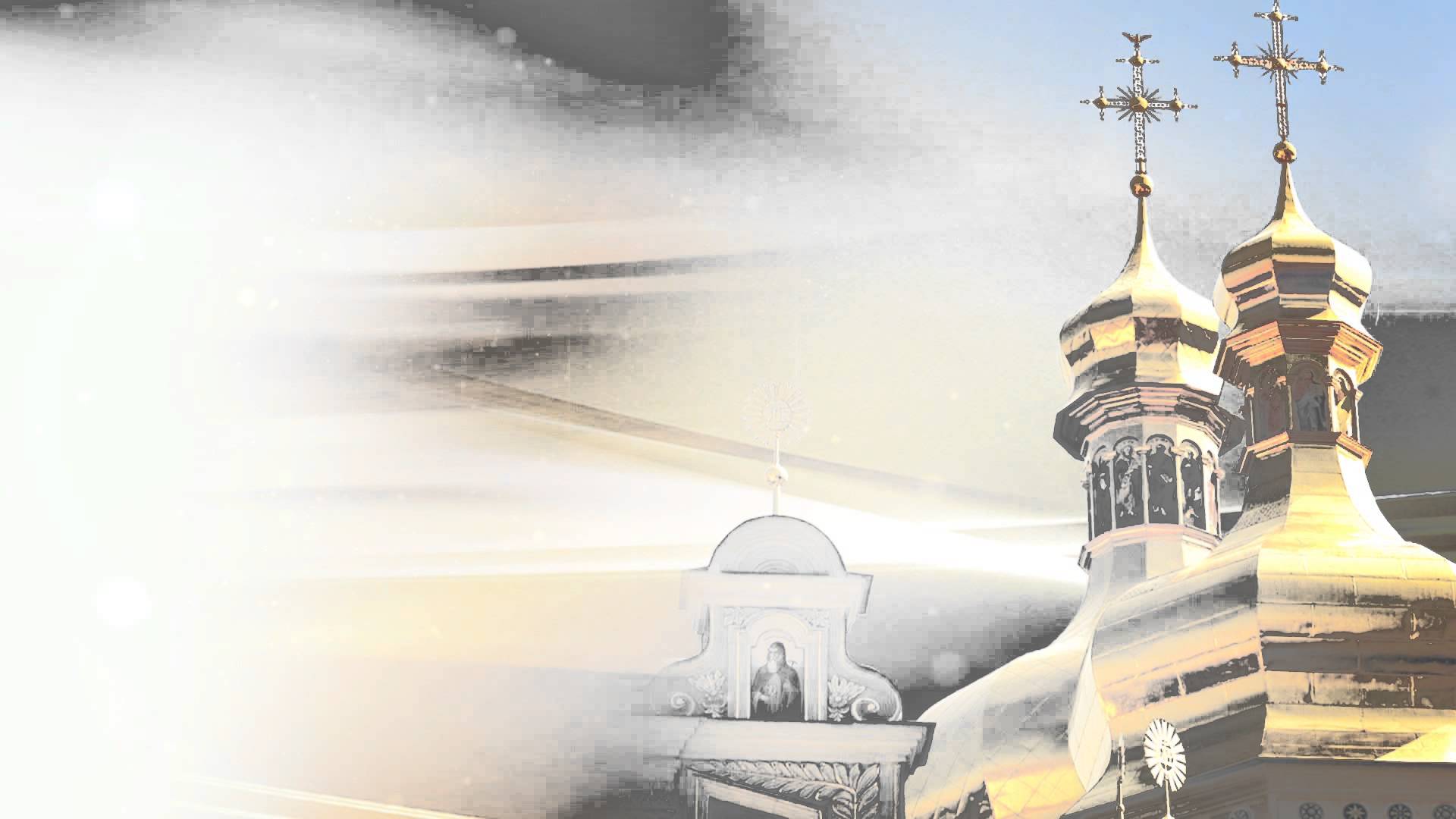 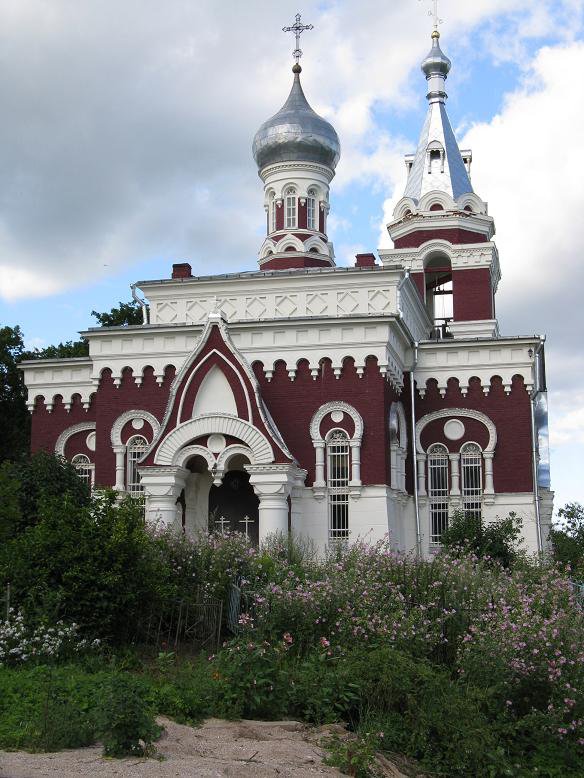 Храм из красного кирпича,  построенный в 1909 году на месте сгоревшей в одном из пожаров деревянной церкви, пережил трудную историю забвения и разрухи - 1 февраля 1962 года храм был снят с регистрации и закрыт. По ходатайству архимандрита Тихона и благословению Владыки Евсевия Локновский храм возвращен верующим и восстанавливается с помощью Псково-Печерского монастыря, благотворителей и прихожан. Первая Божественная литургия служилась 23 августа 2004 года и служится с того дня каждое воскресенье и великие праздники. 20 декабря 2005 года над храмом в честь святых бессеребреняков  и  чудотворцев Косьмы и Димиана в деревне Локно  Палкинского района воздвигнут крест.
  Храм находится в 20 км.  от пос. Палкино в центре деревни Локно. Добраться до храма можно автобусным маршрутом Псков-Палкино (через Бобьяково, Локно).
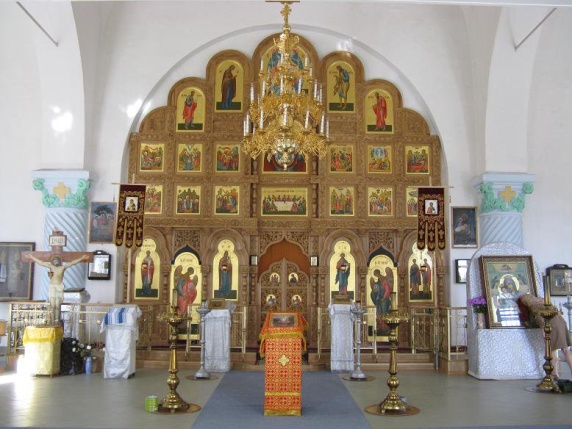 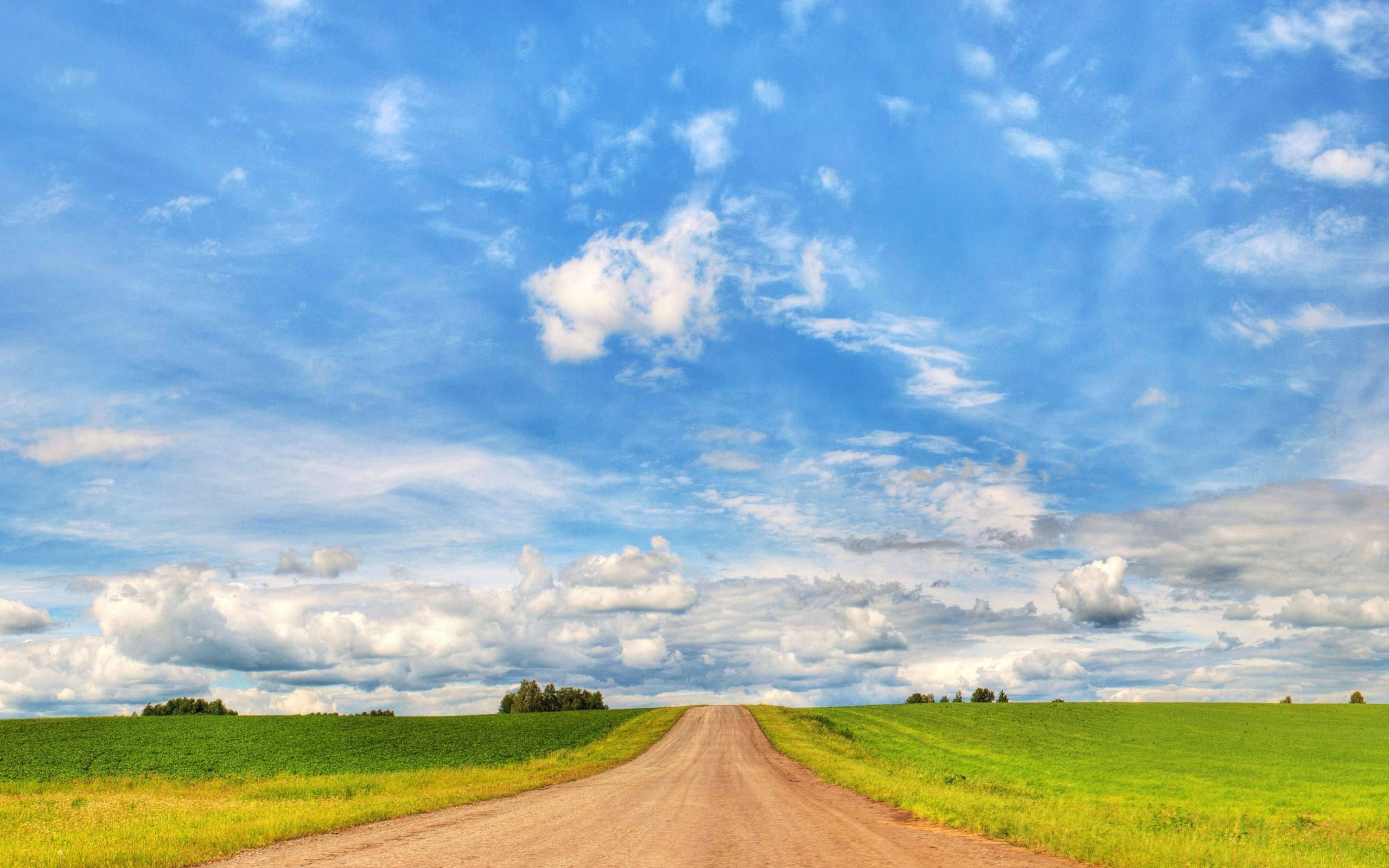 Спасибо за внимание!
МБУК Палкинская ЦБС
Черская сельская
 модельная библиотека филиал

Заведующая библиотекой:
Ушкачёва Алевтина Евгеньевна

2016 год
chersckaya.lib@yandex.ru